Radiance Imagery: “GRB” and DOE-0
Kaba Bah, Mat Gunshor, etc.

Cooperative Institute for Meteorological Satellite Studies, University of Wisconsin-Madison, Madison, Wisconsin

Timothy Schmit
Center for Satellite Applications and Research, NOAA/NESDIS, Madison, Wisconsin
Note that these are the ‘original’ input files and hence didn’t include noise, as the DOE output files do.
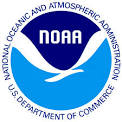 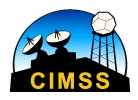 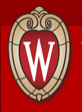 1
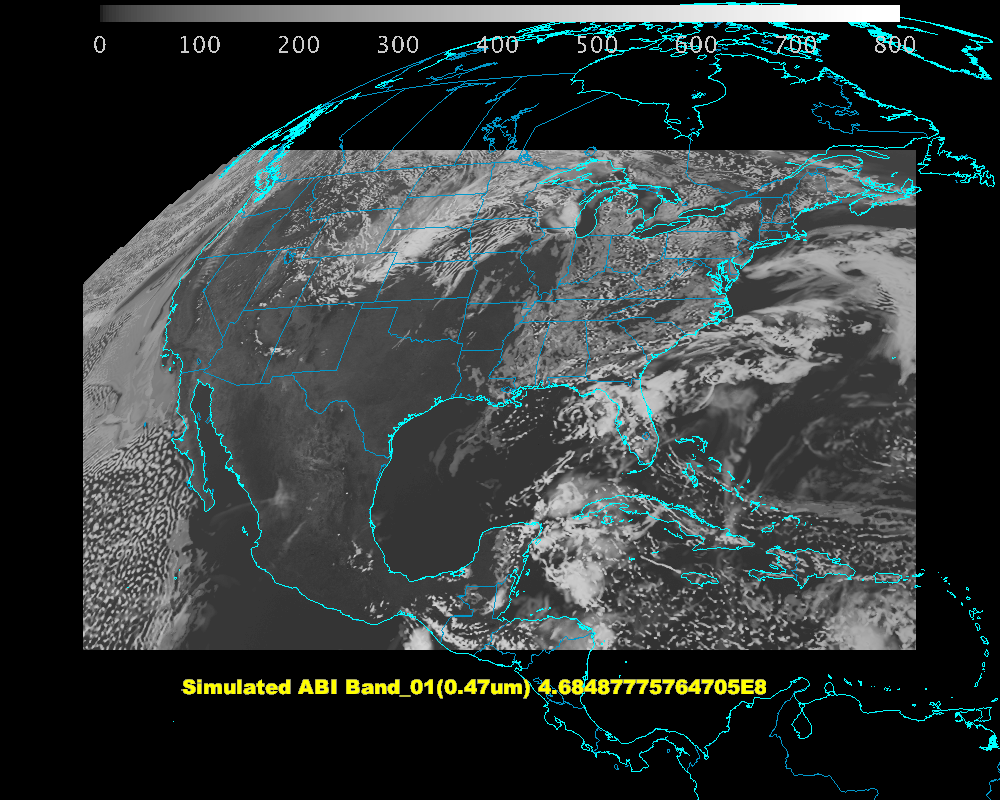 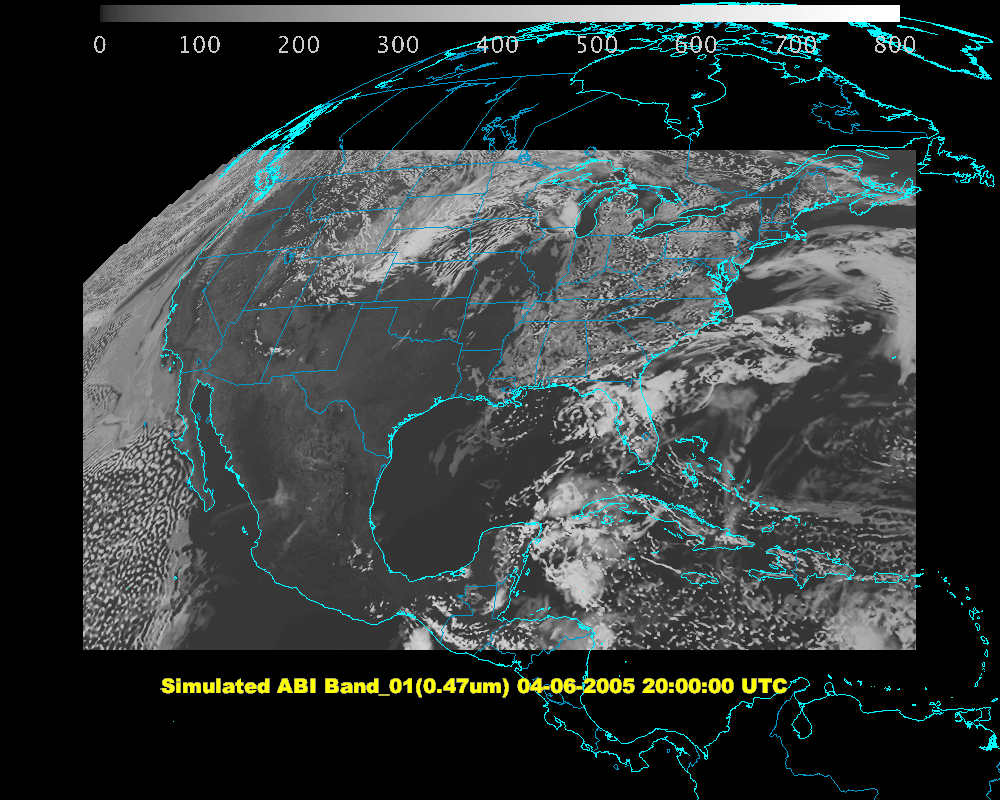 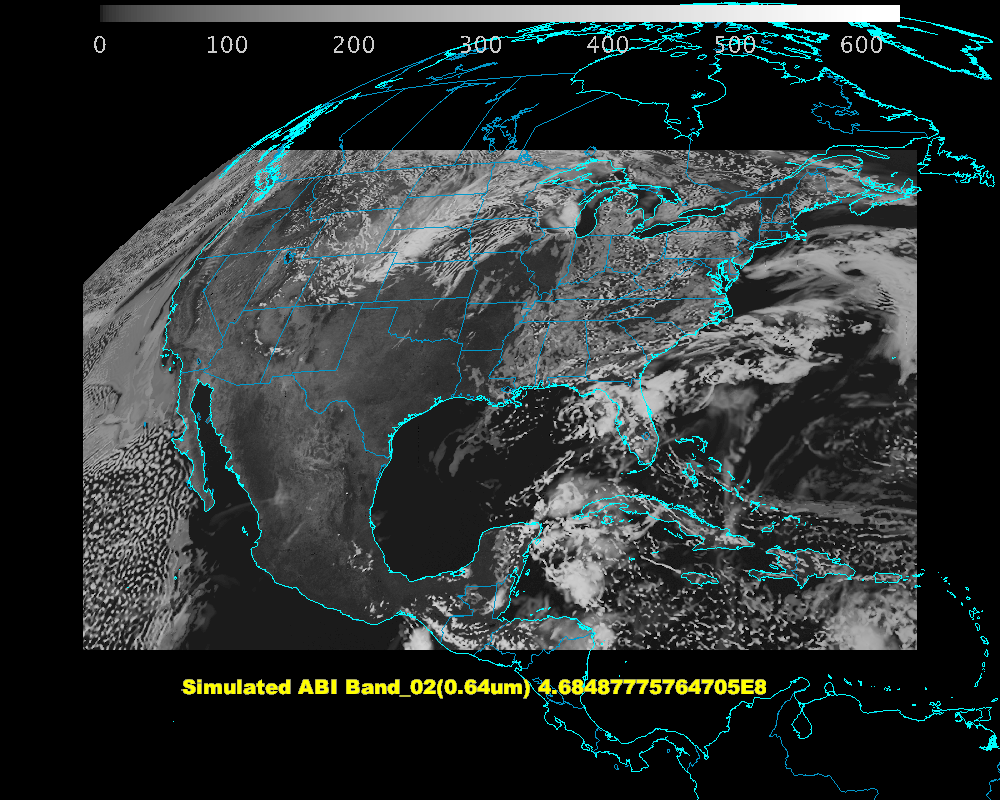 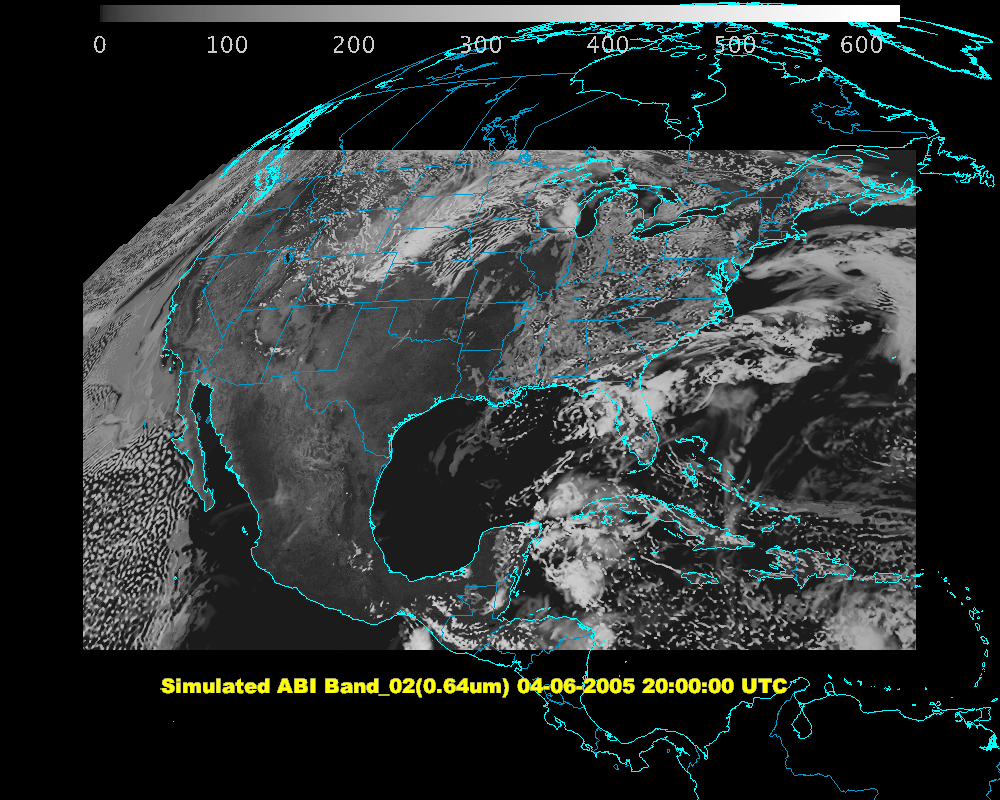 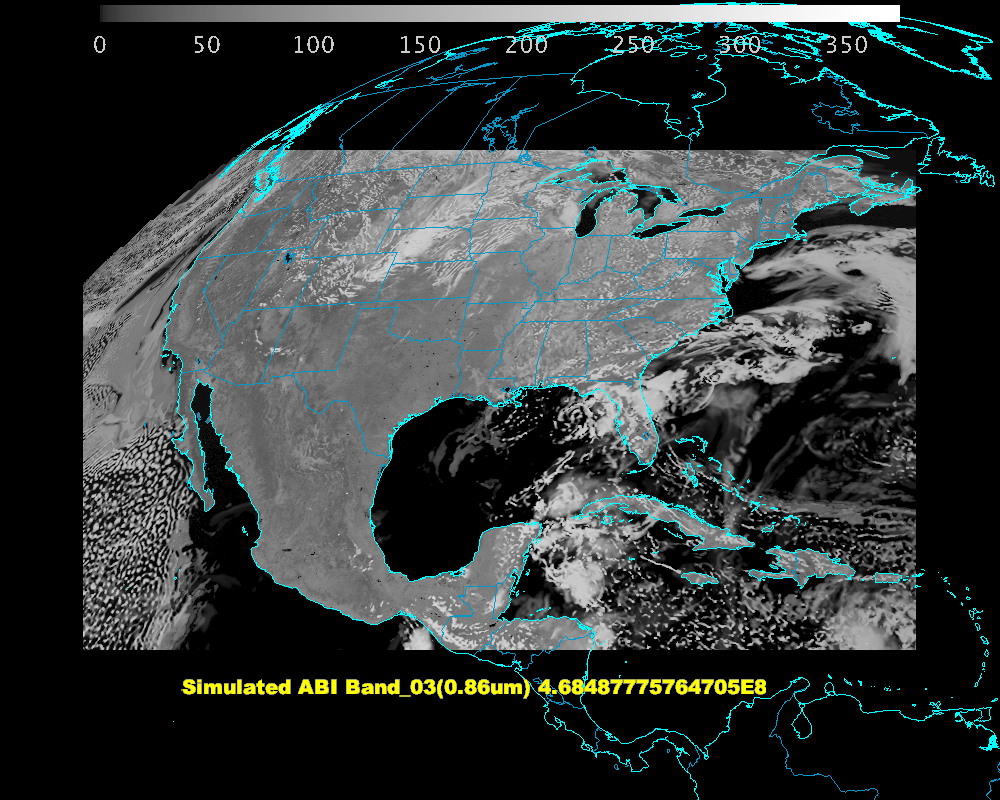 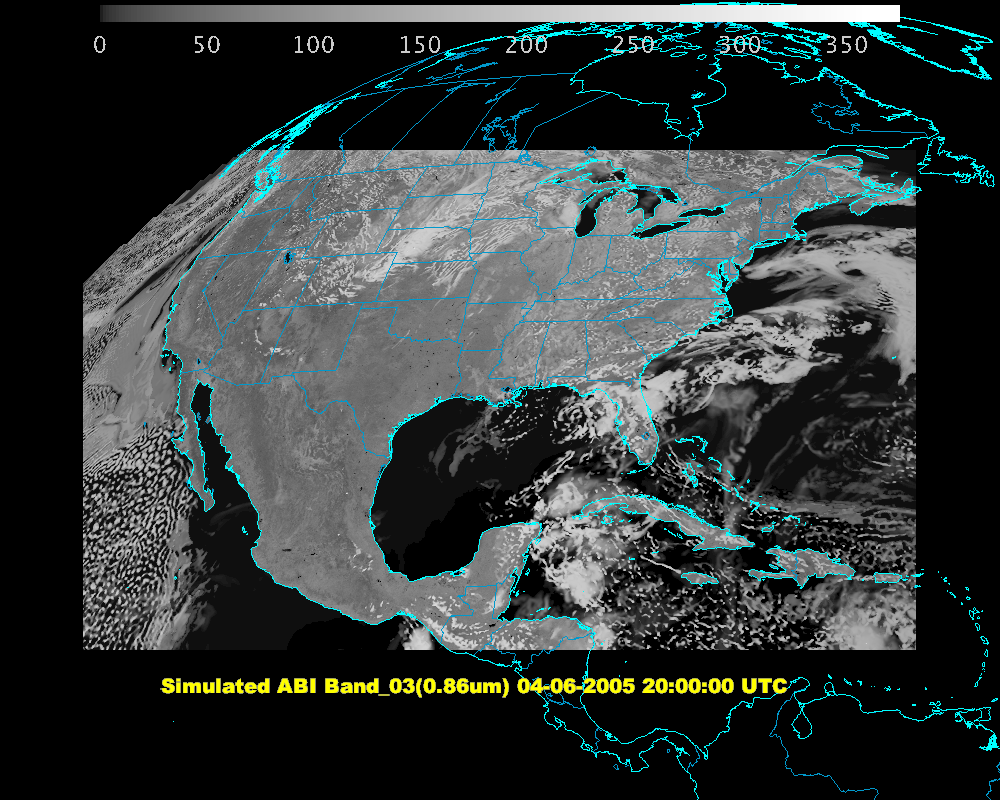 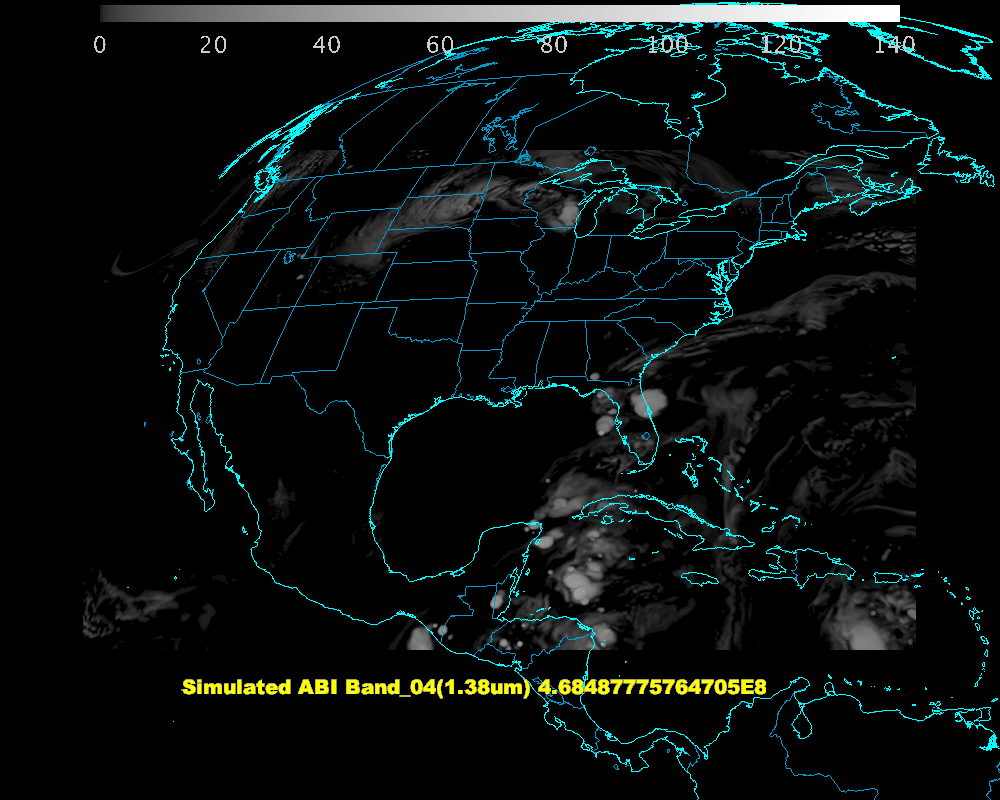 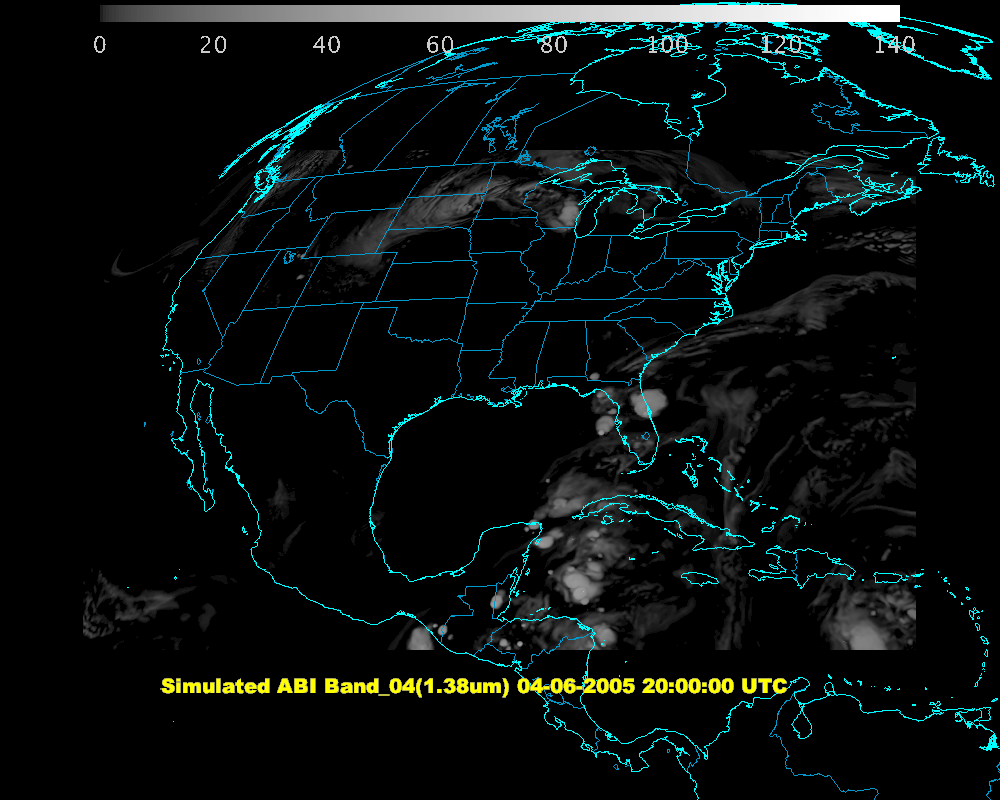 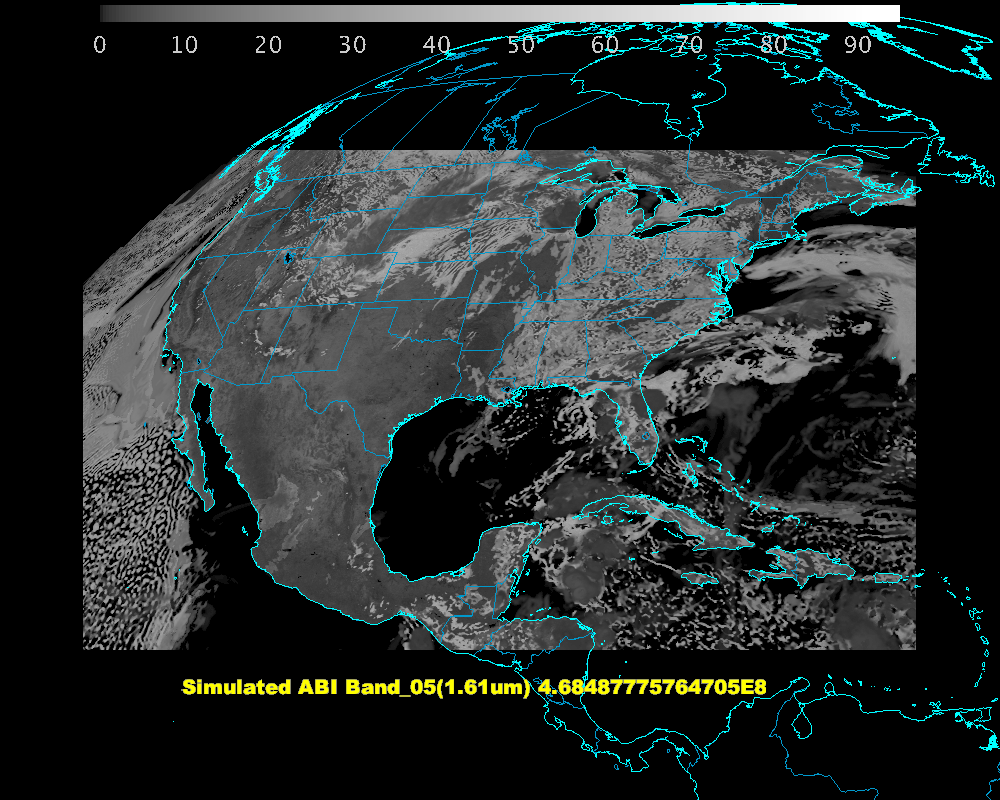 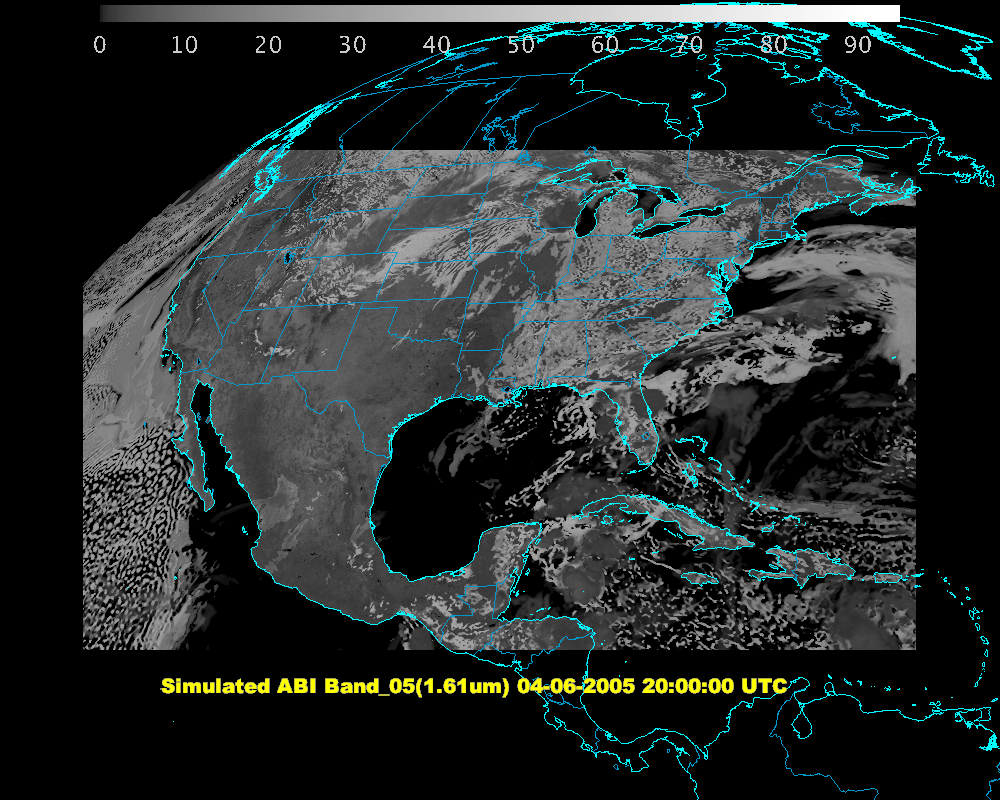 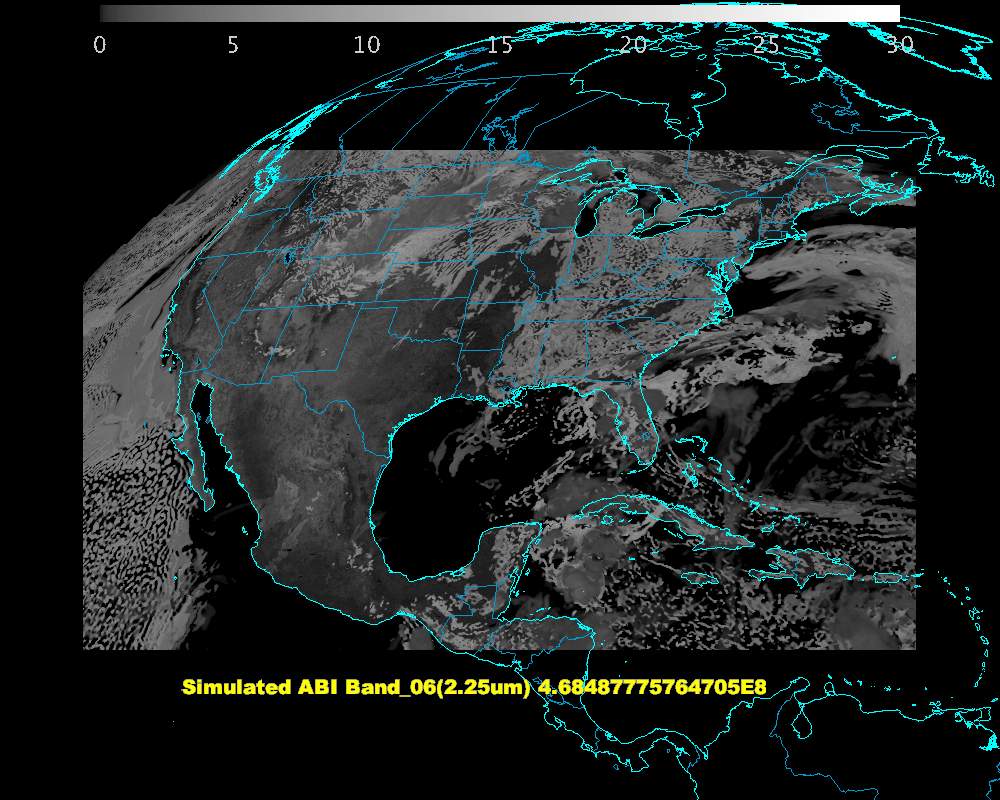 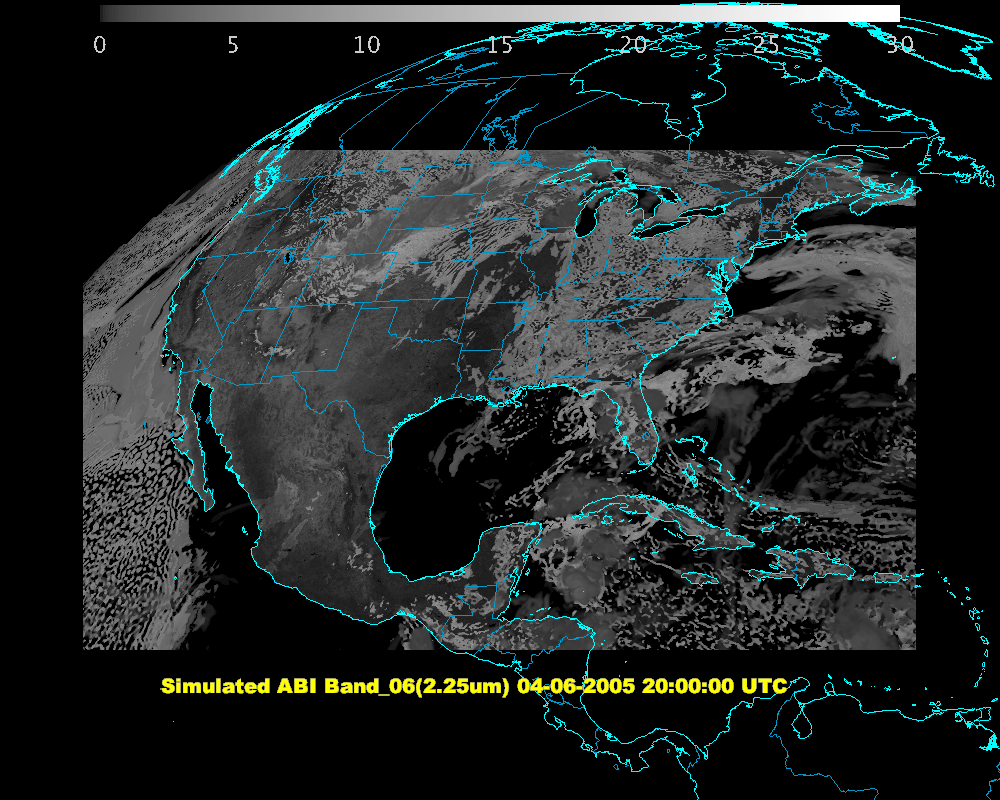 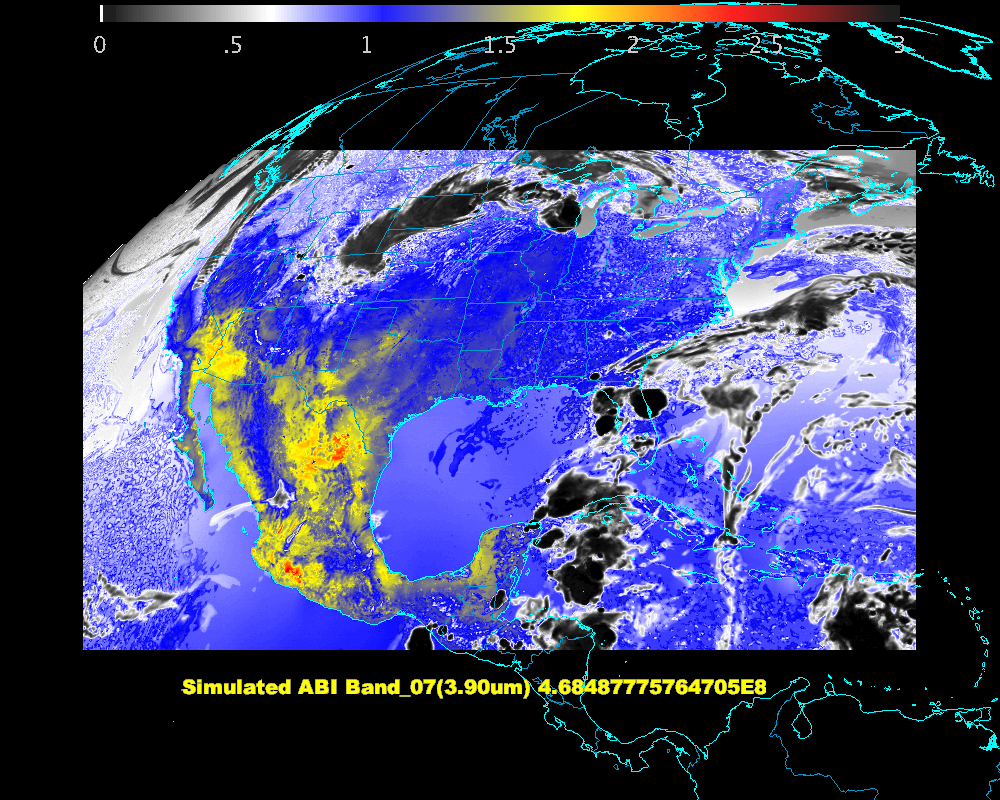 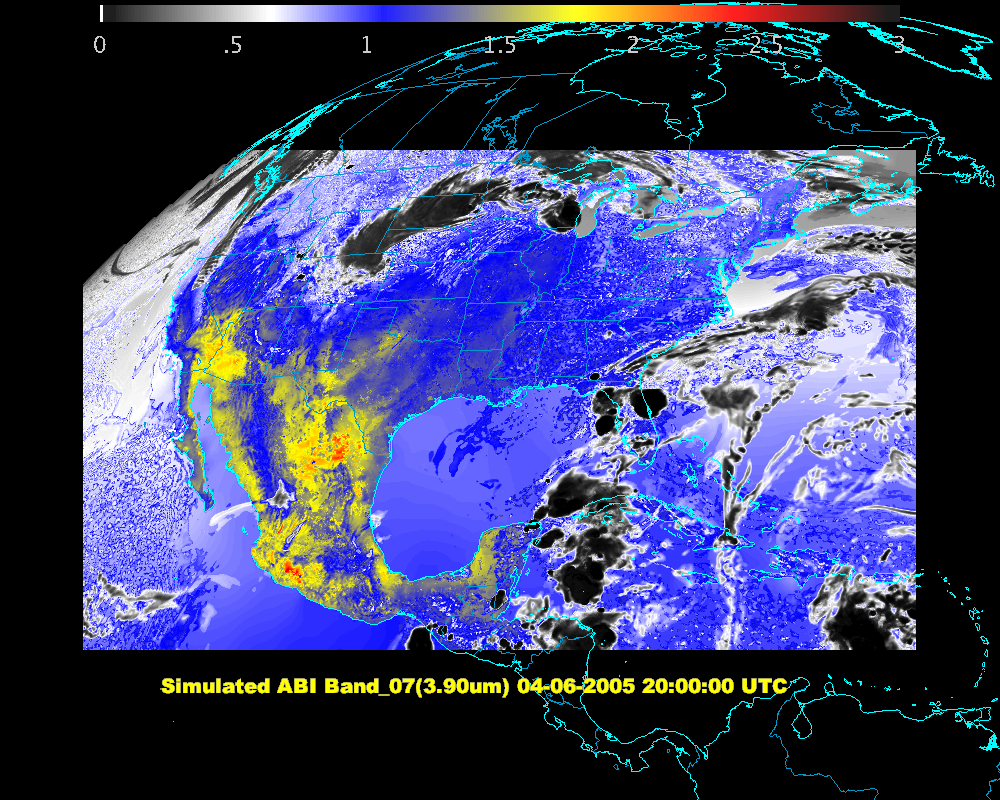 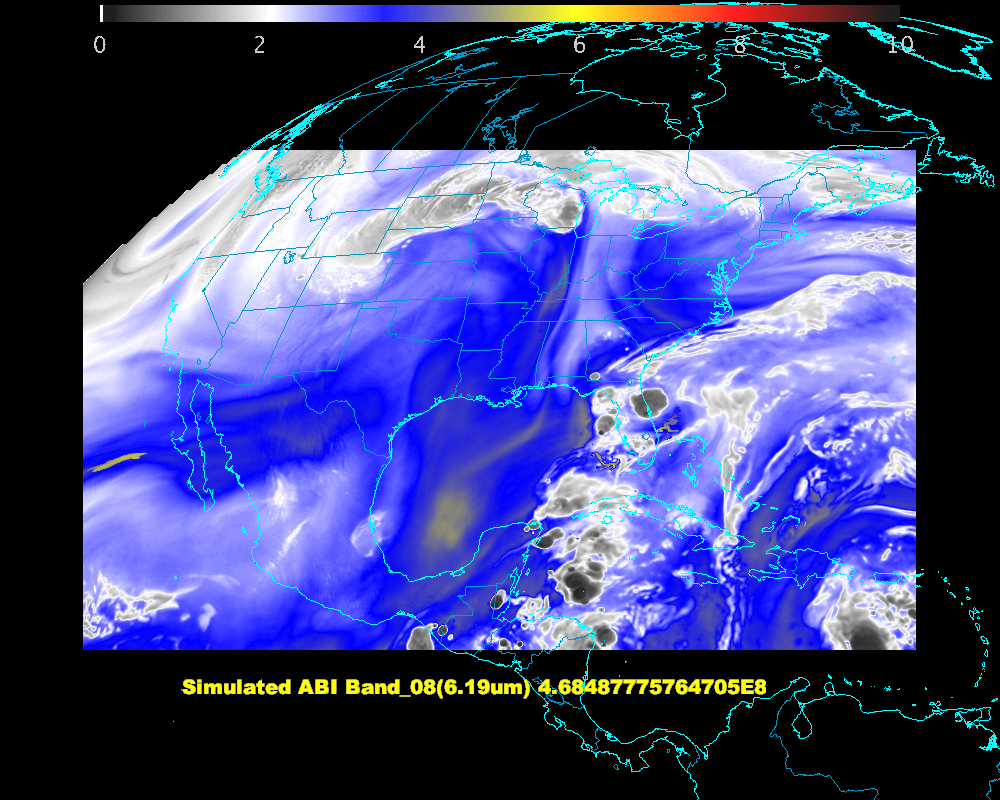 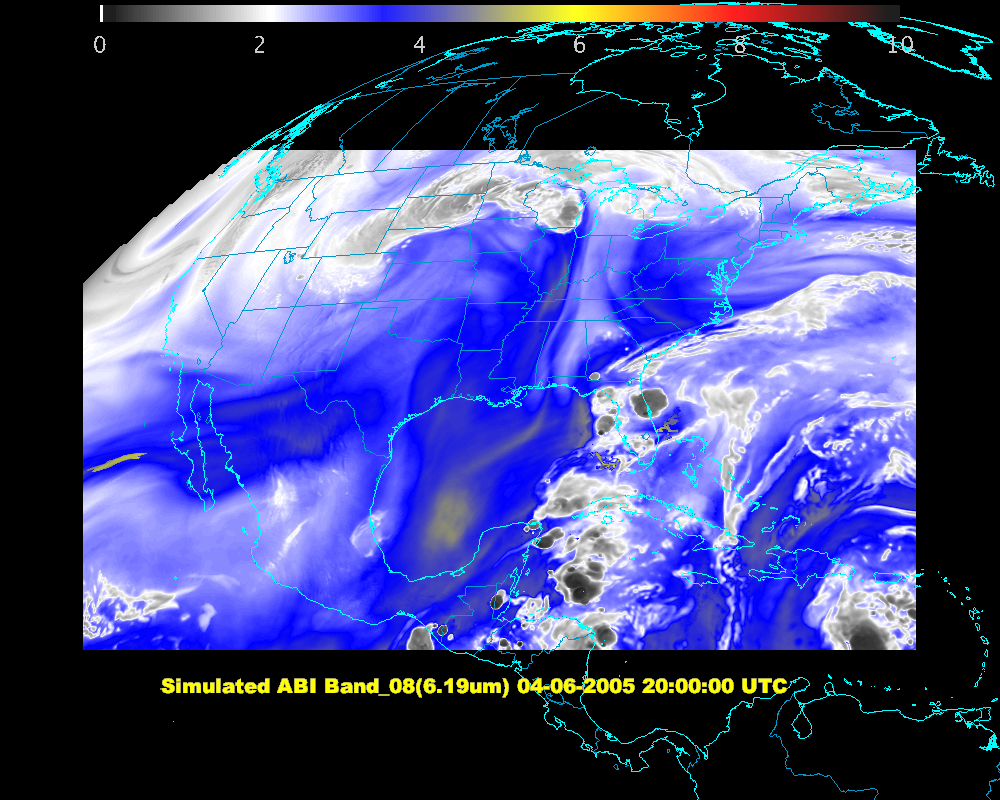 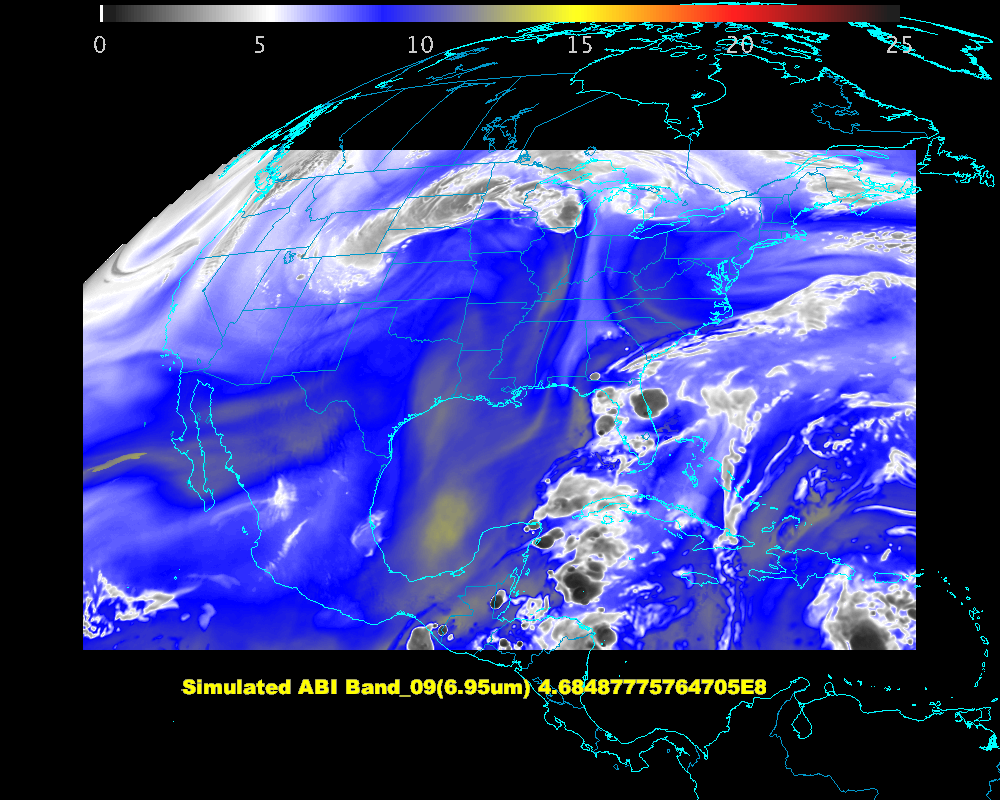 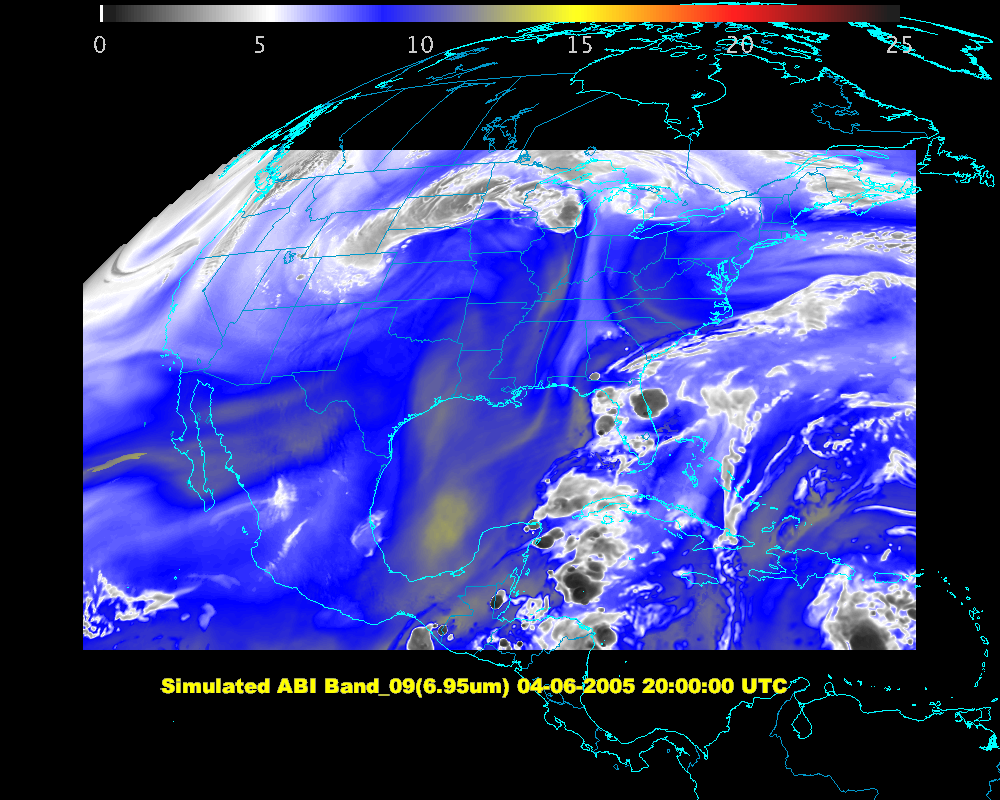 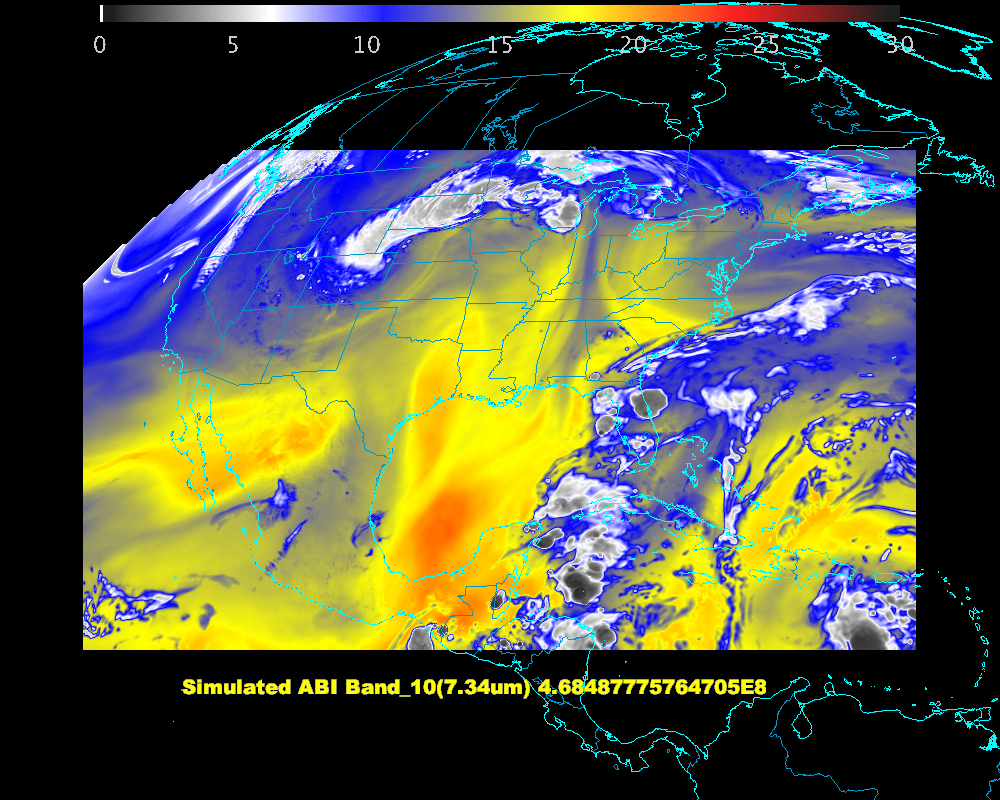 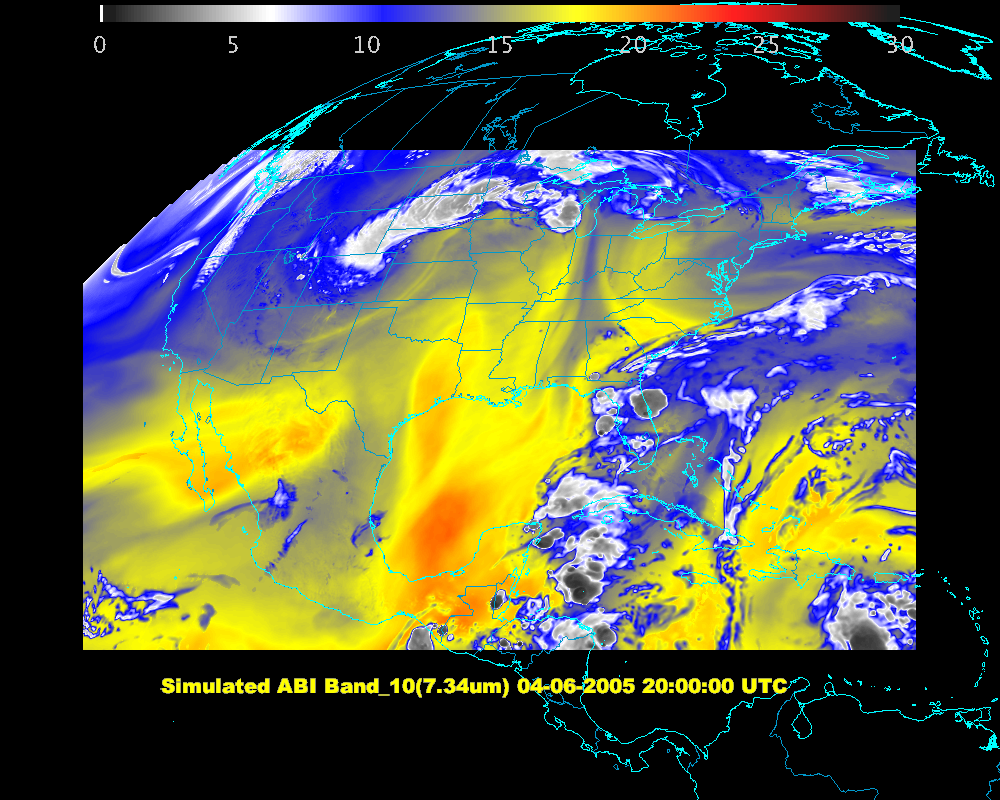 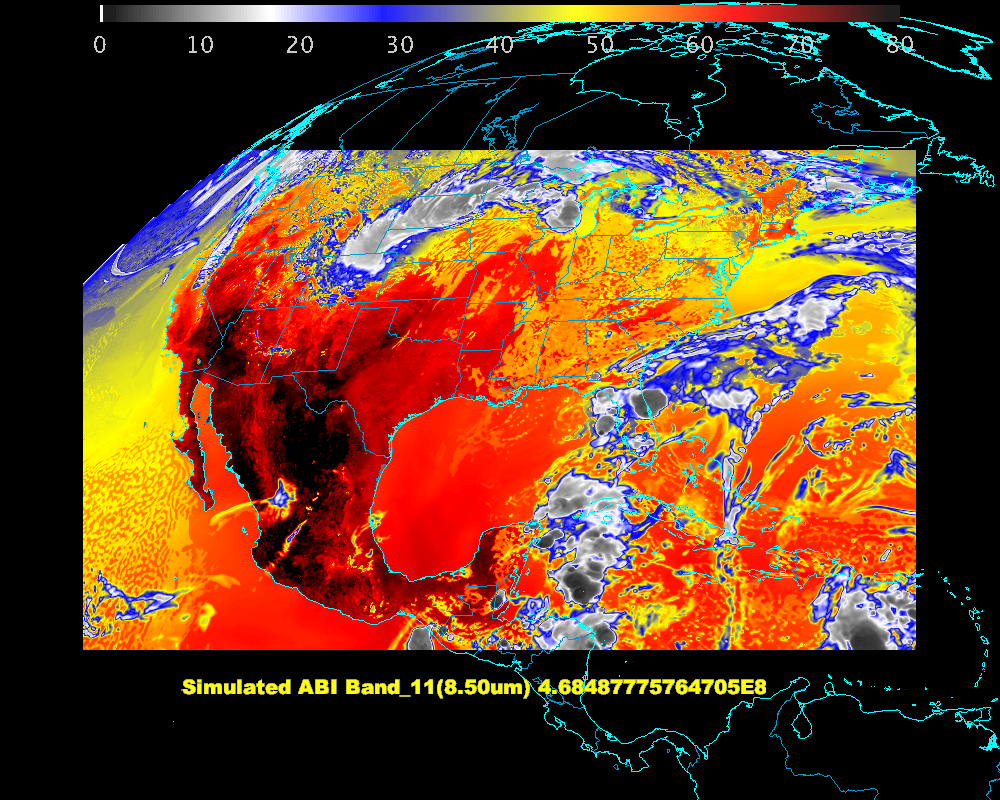 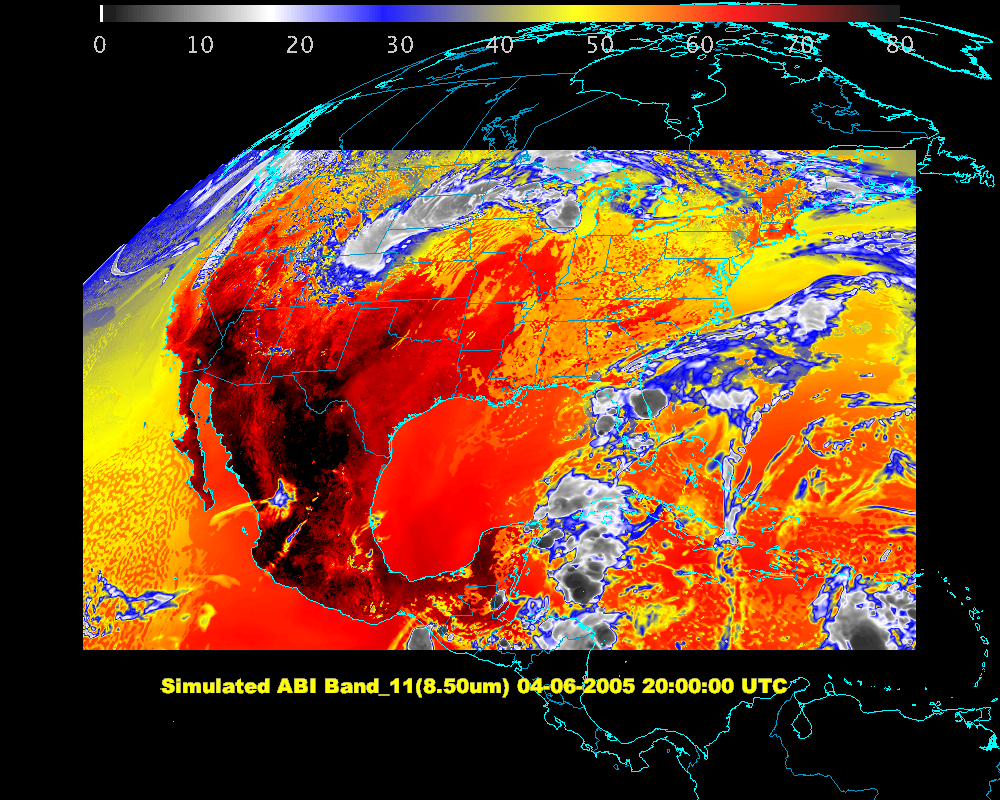 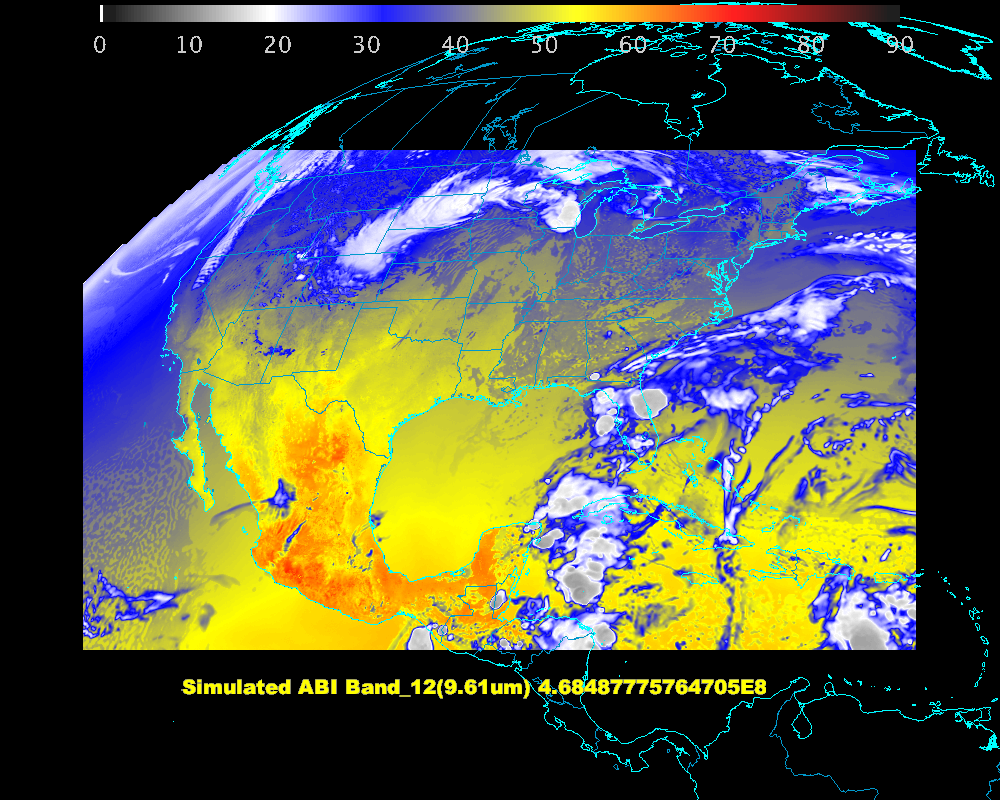 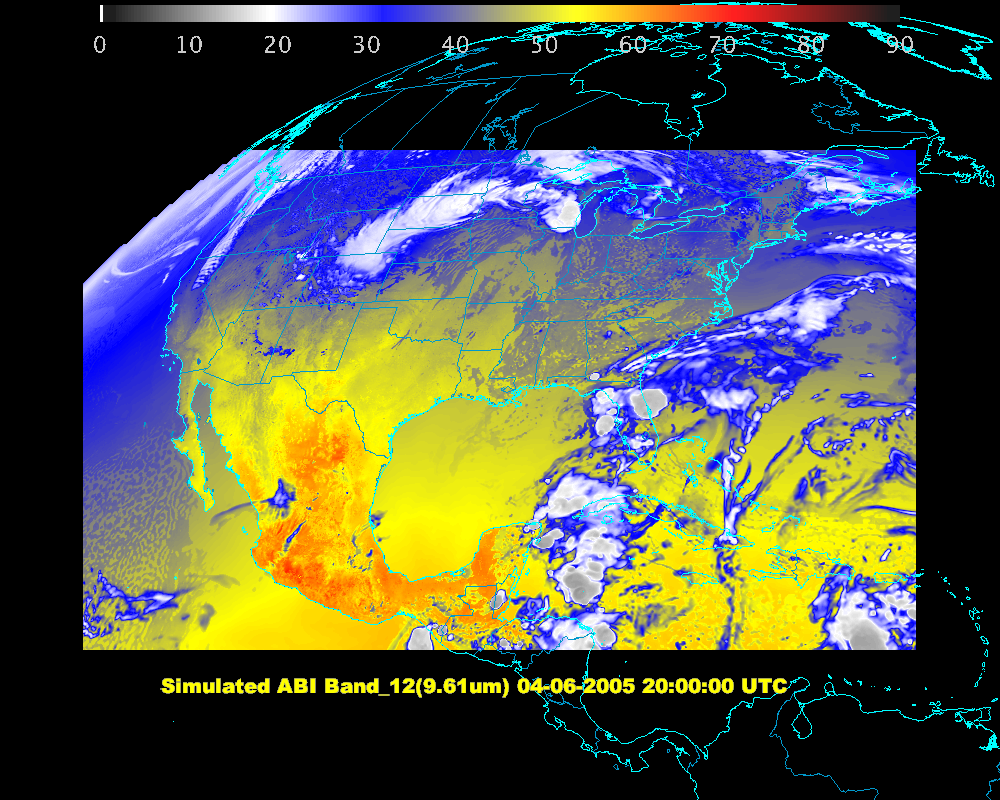 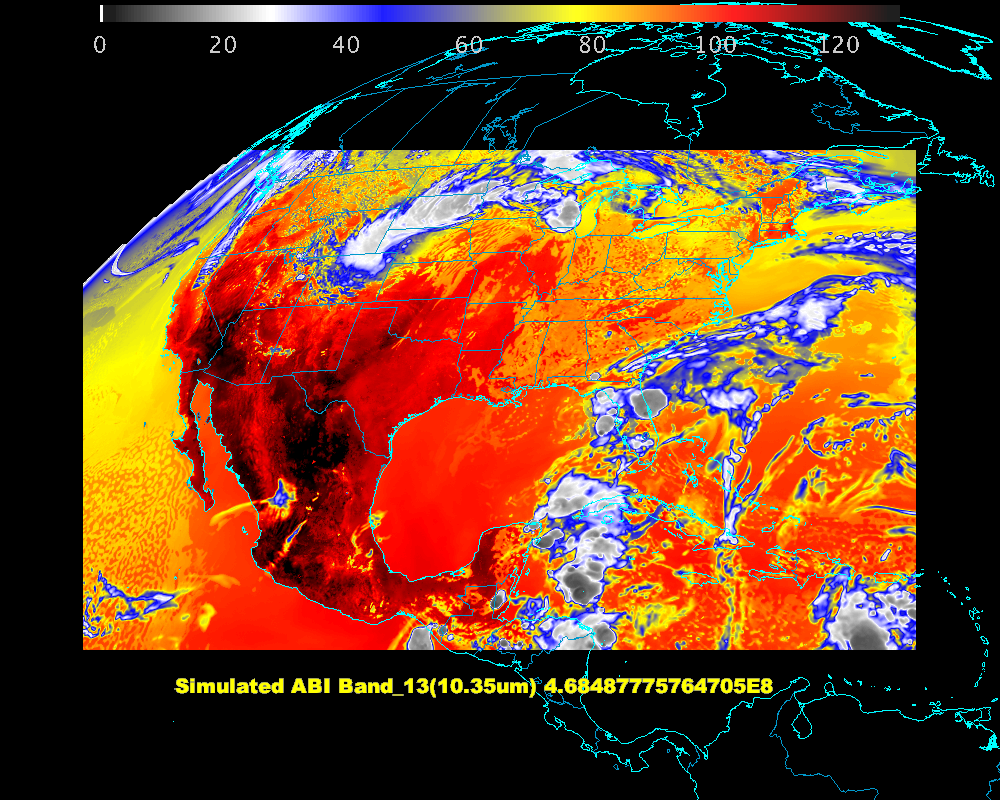 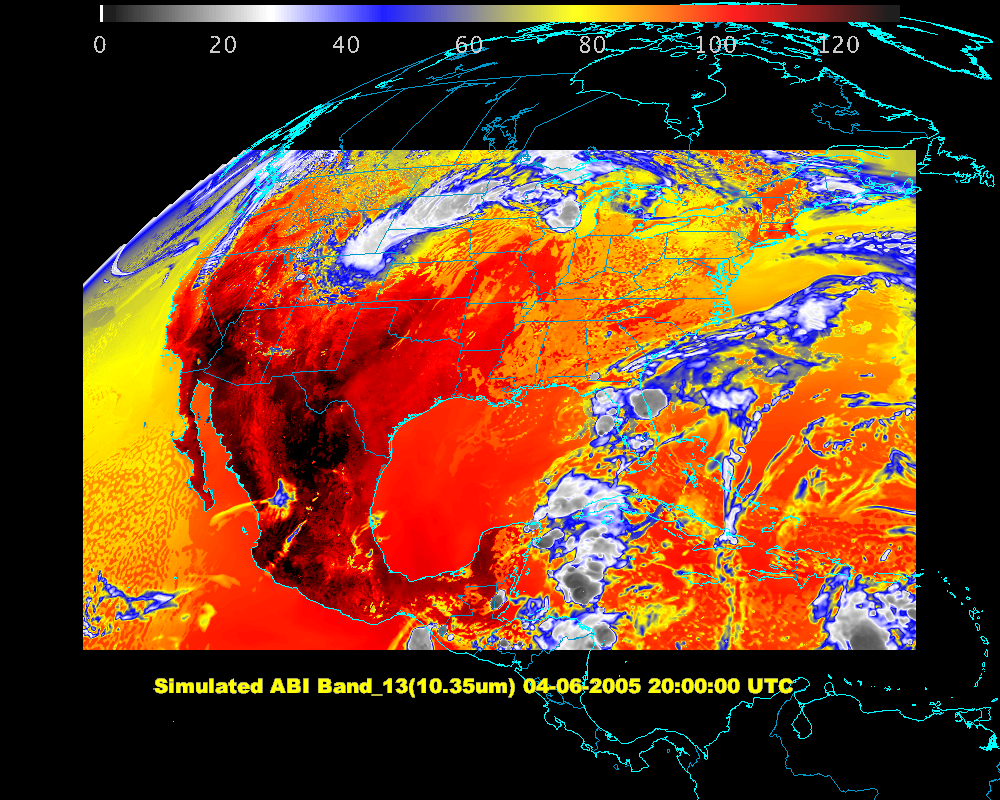 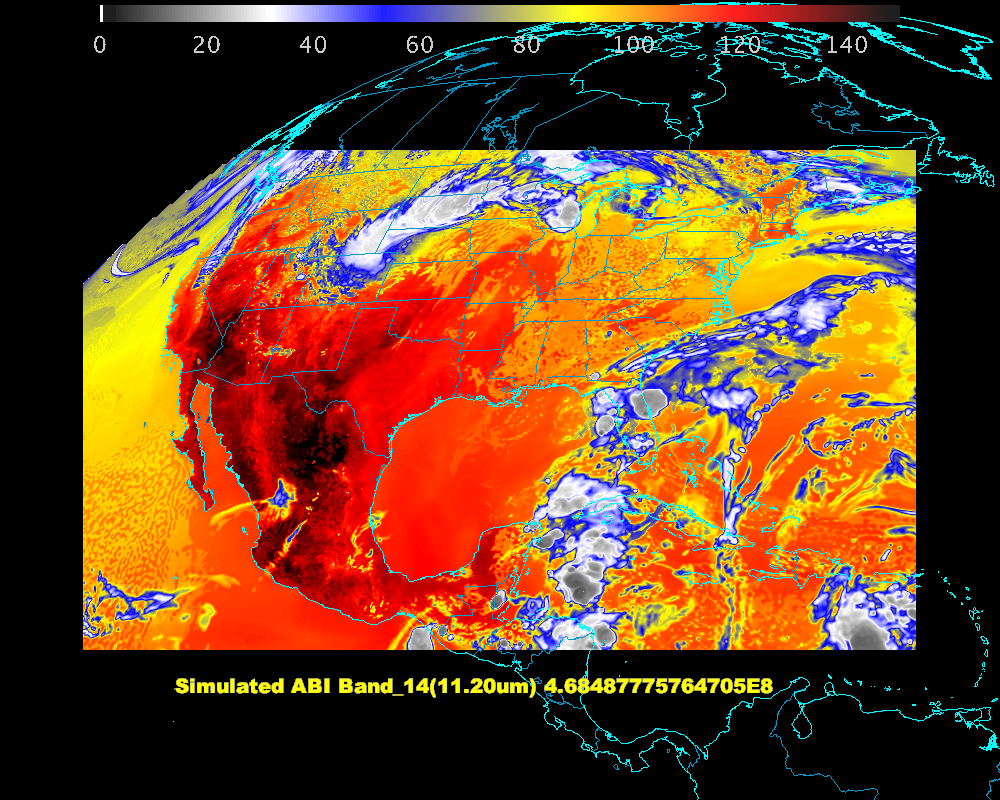 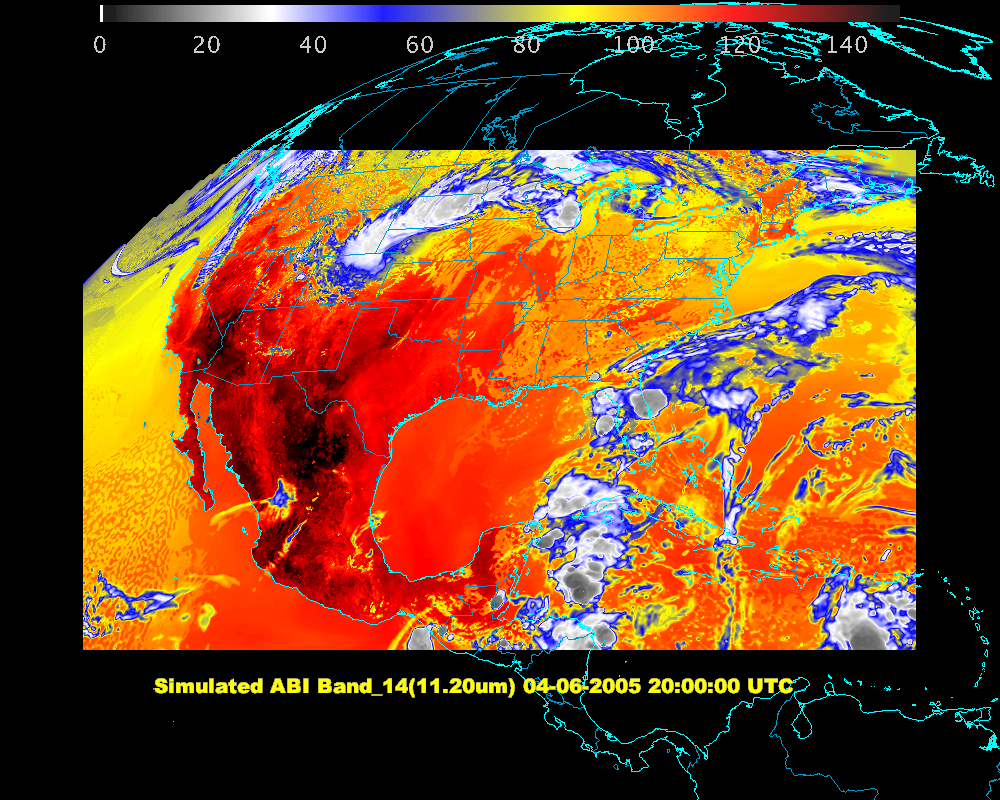 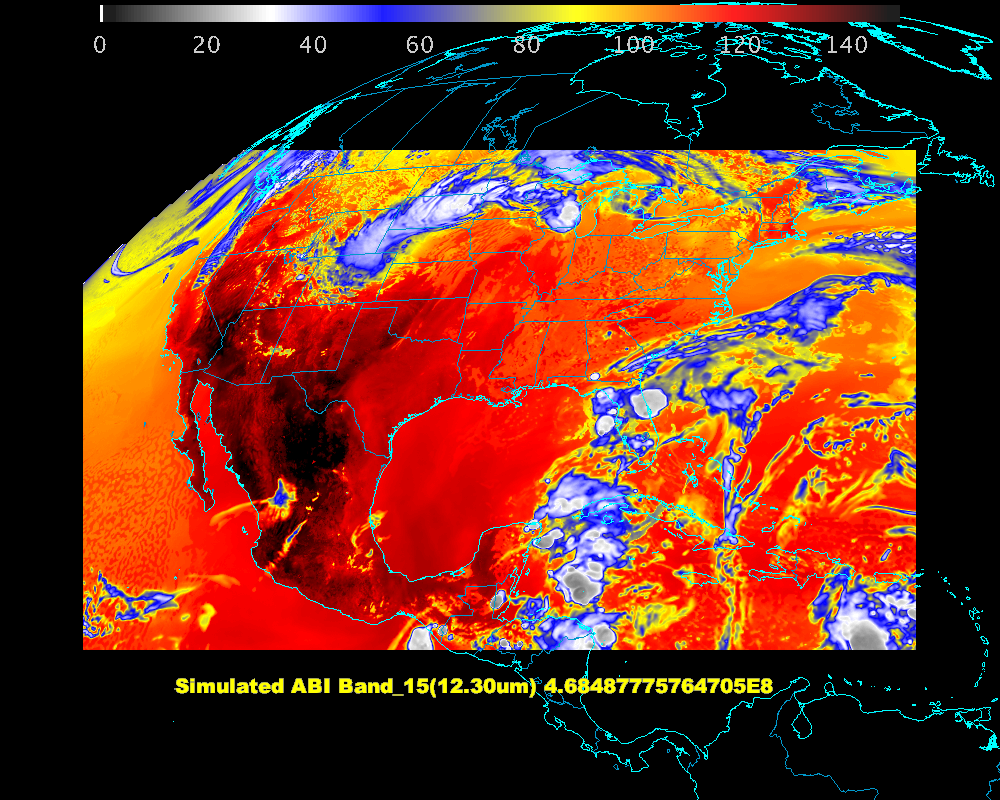 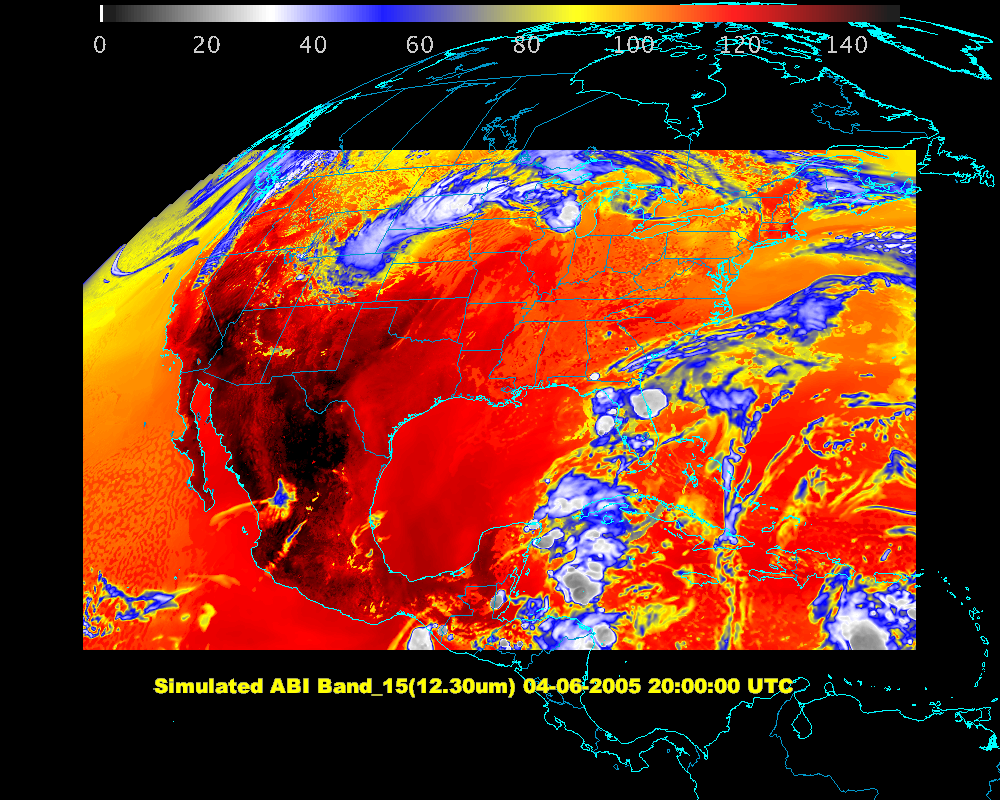 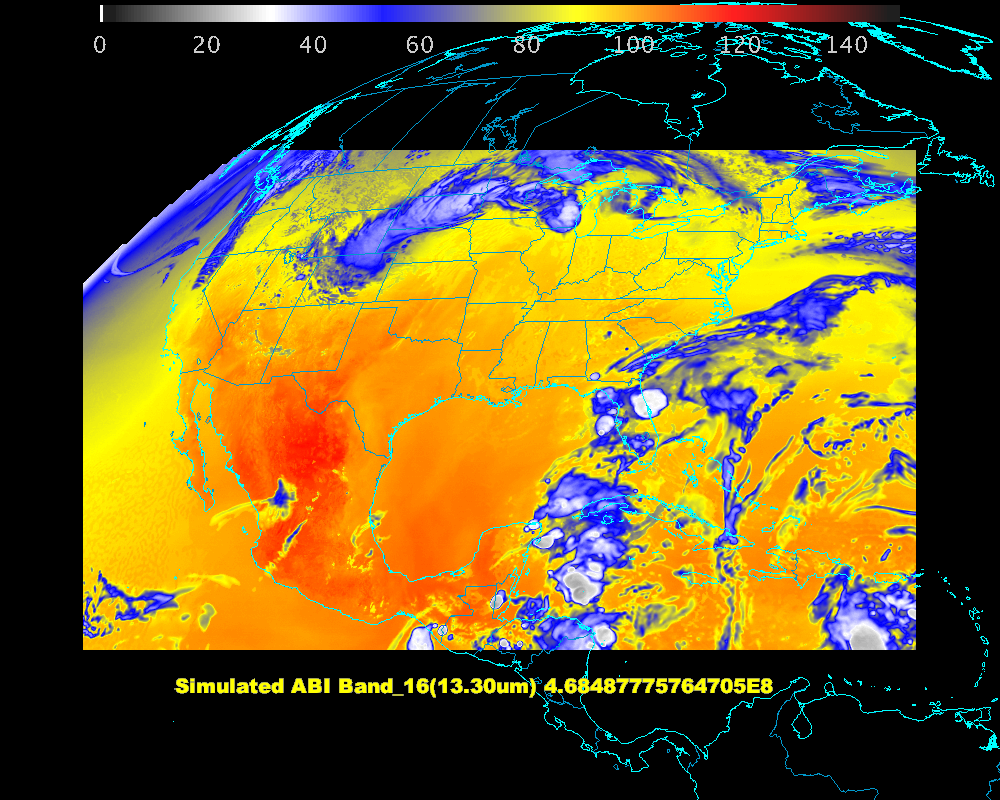 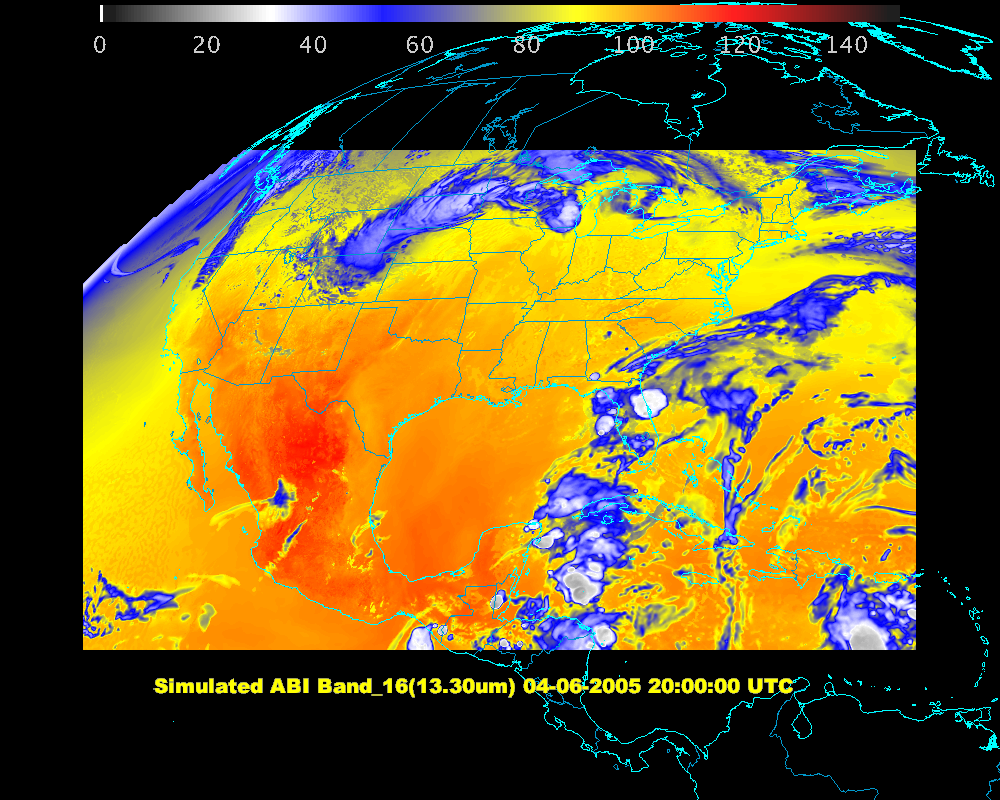 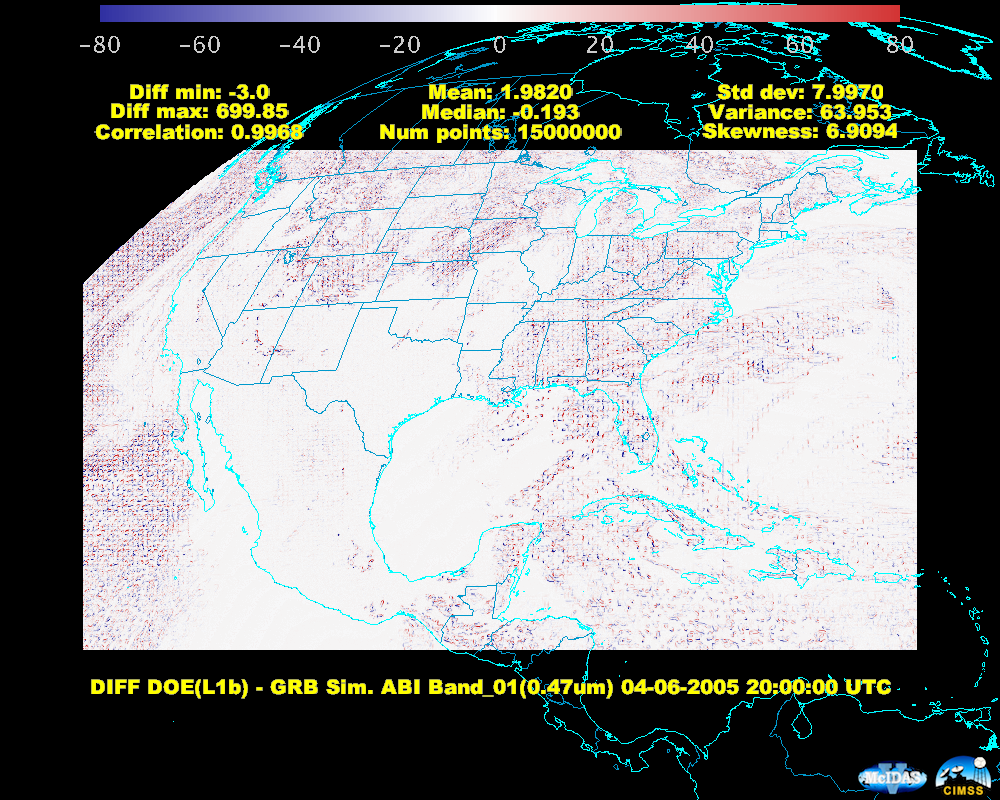 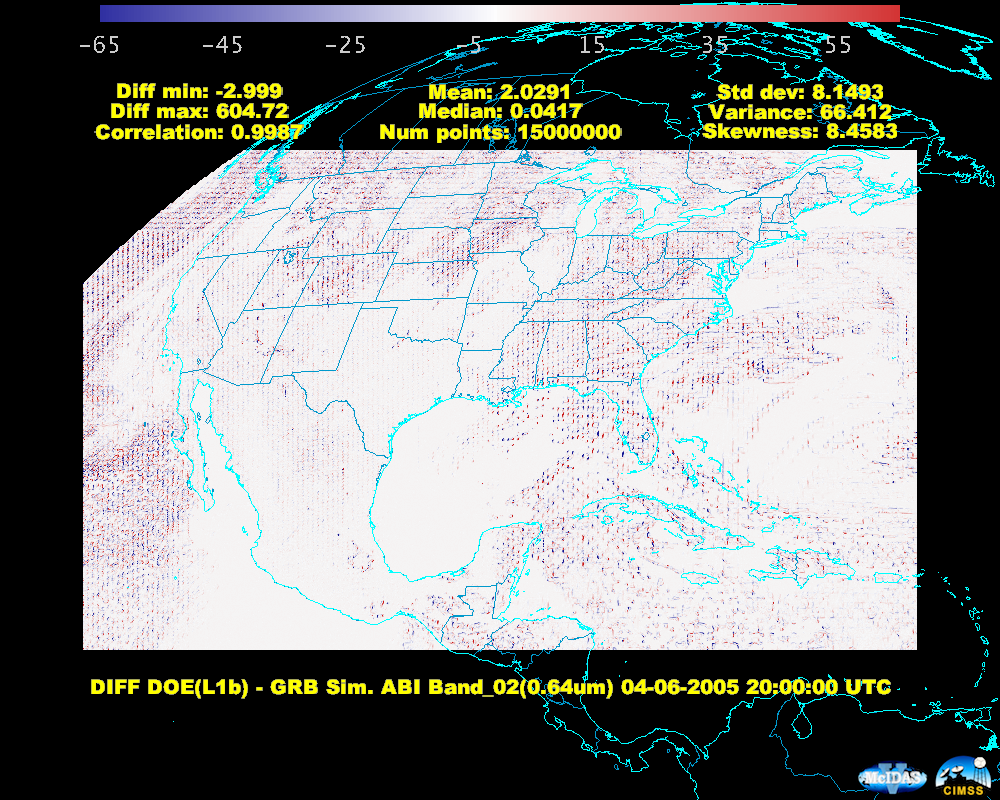 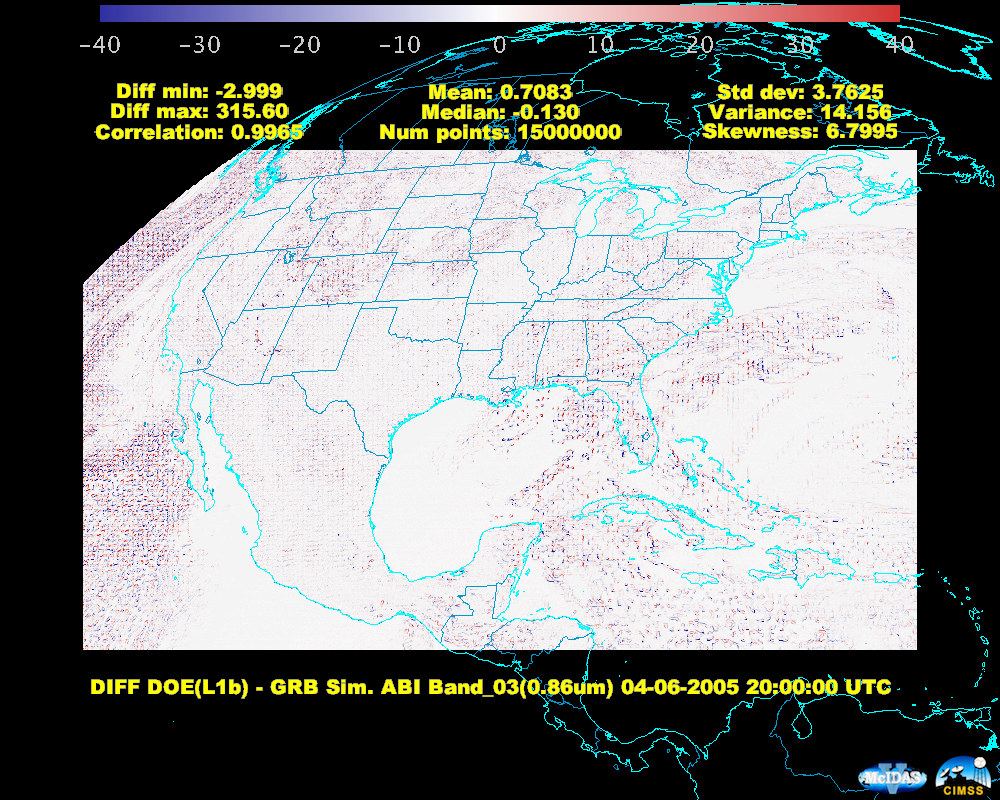 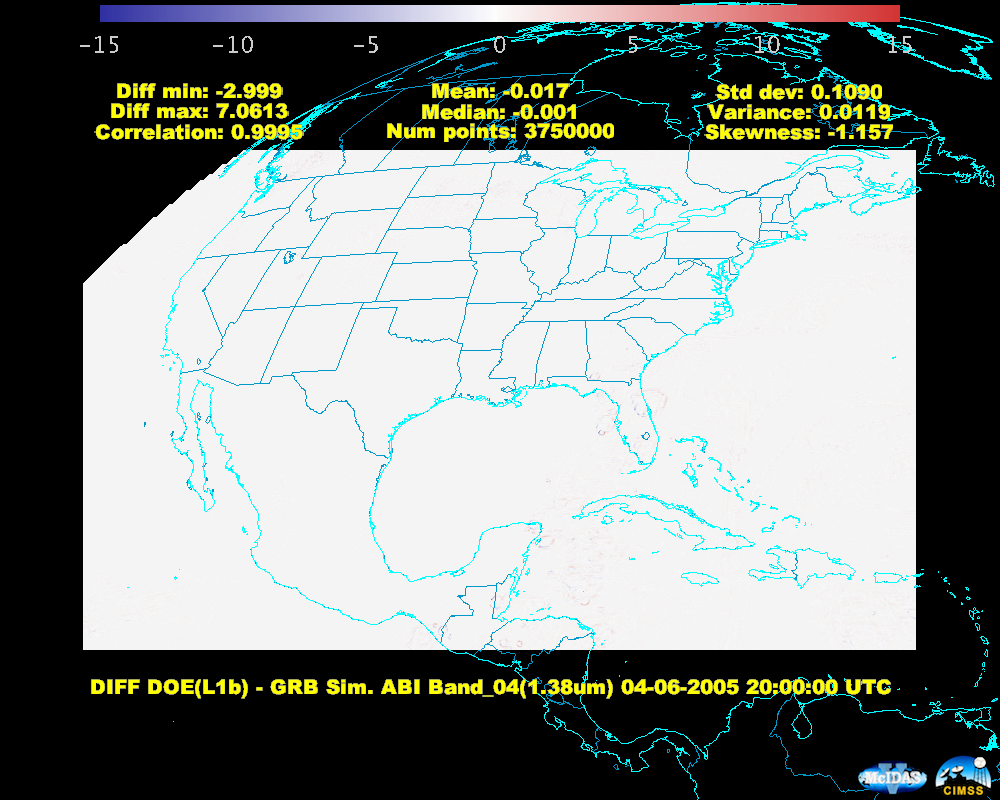 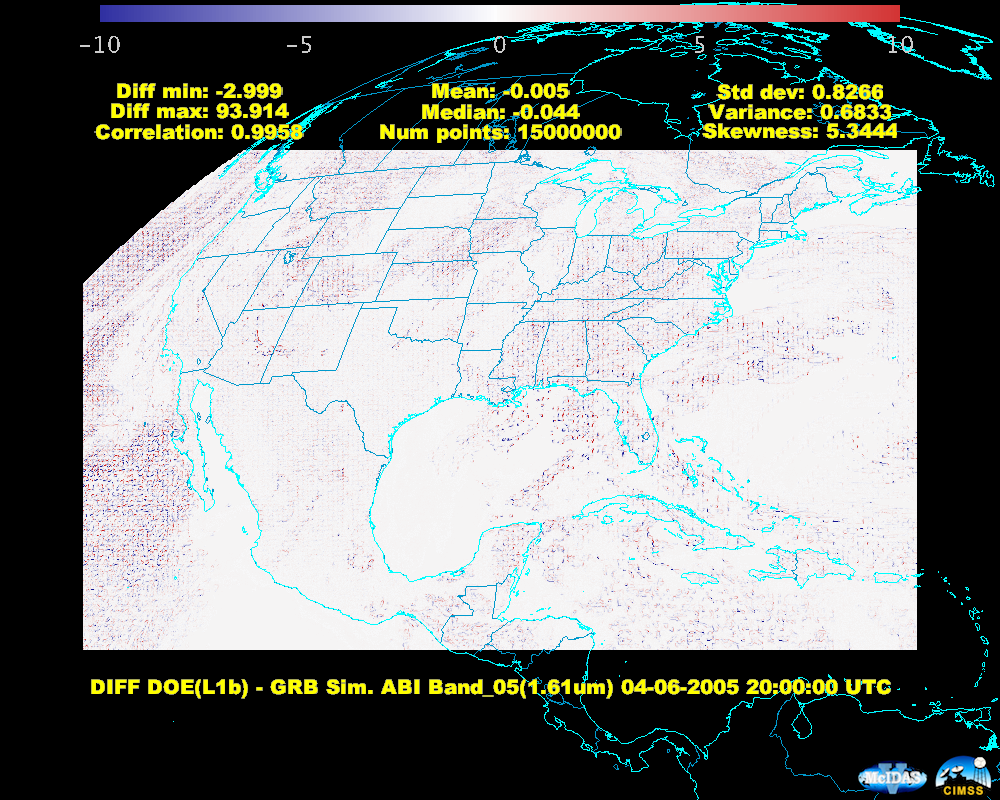 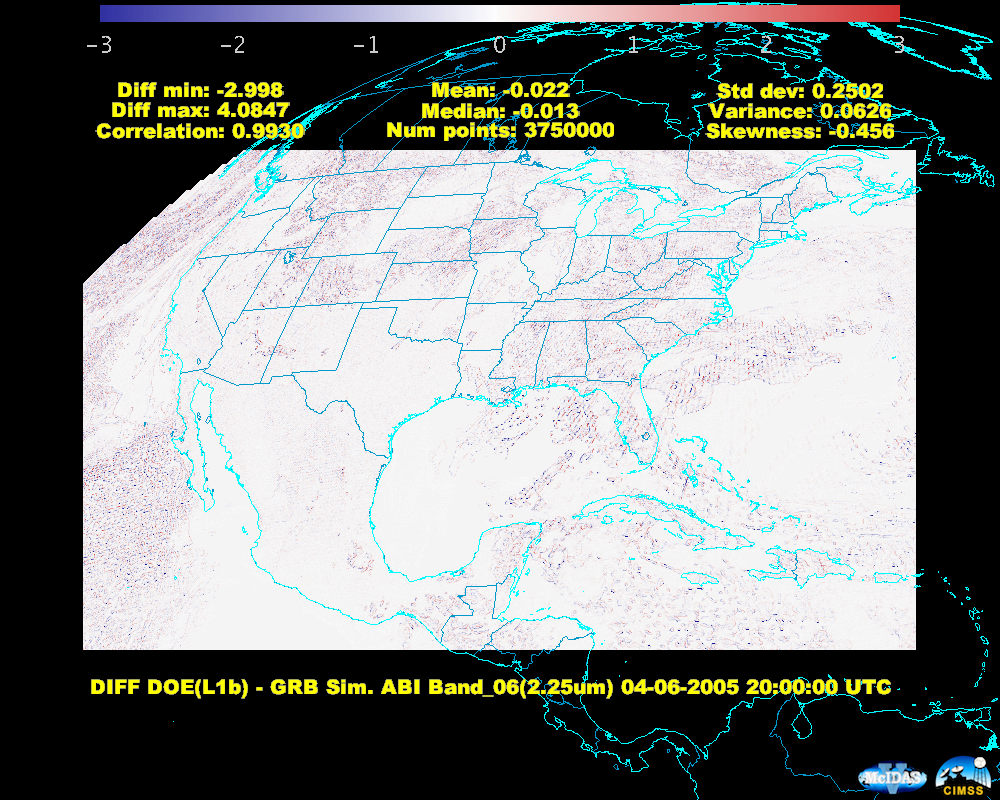 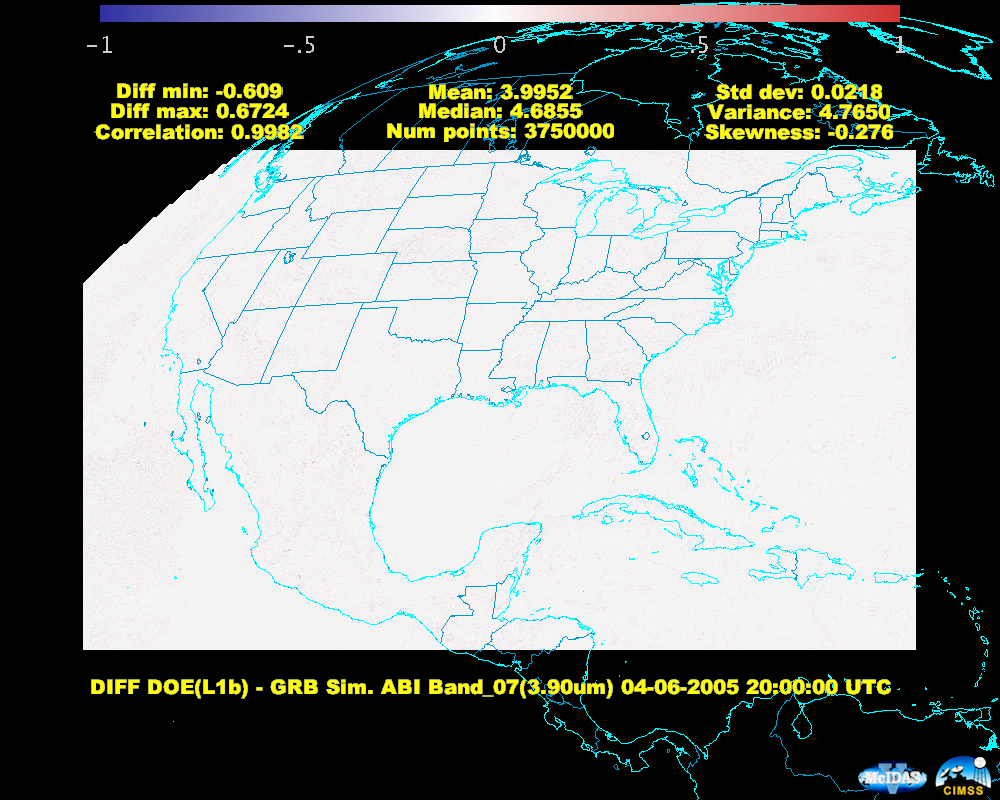 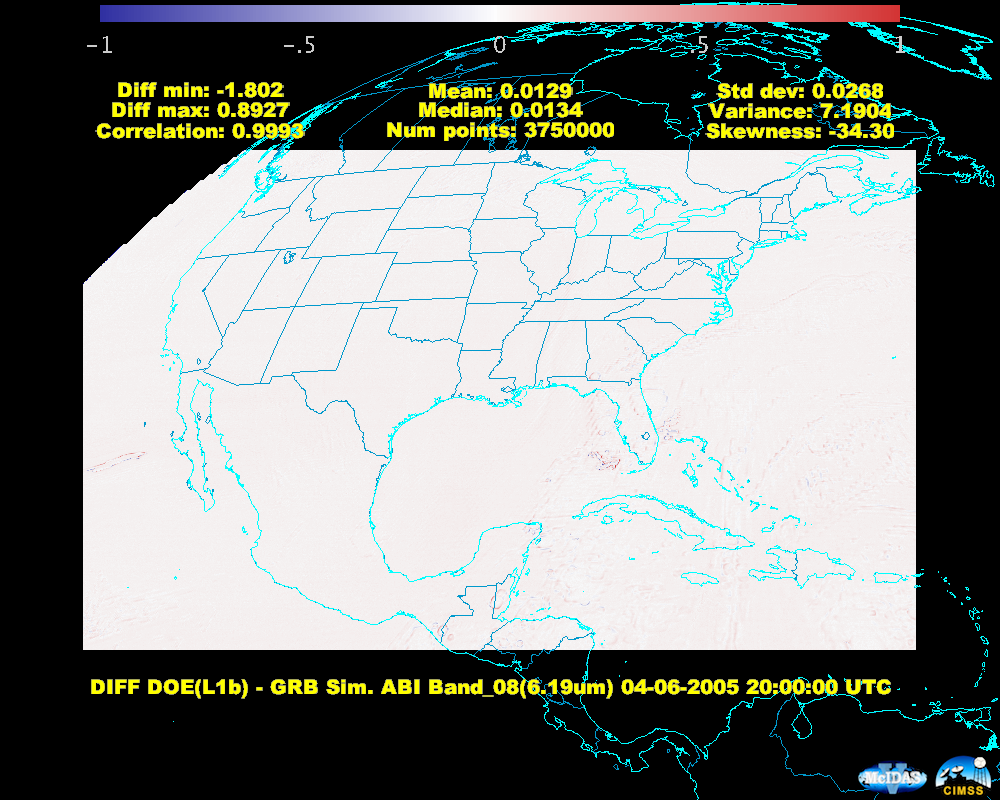 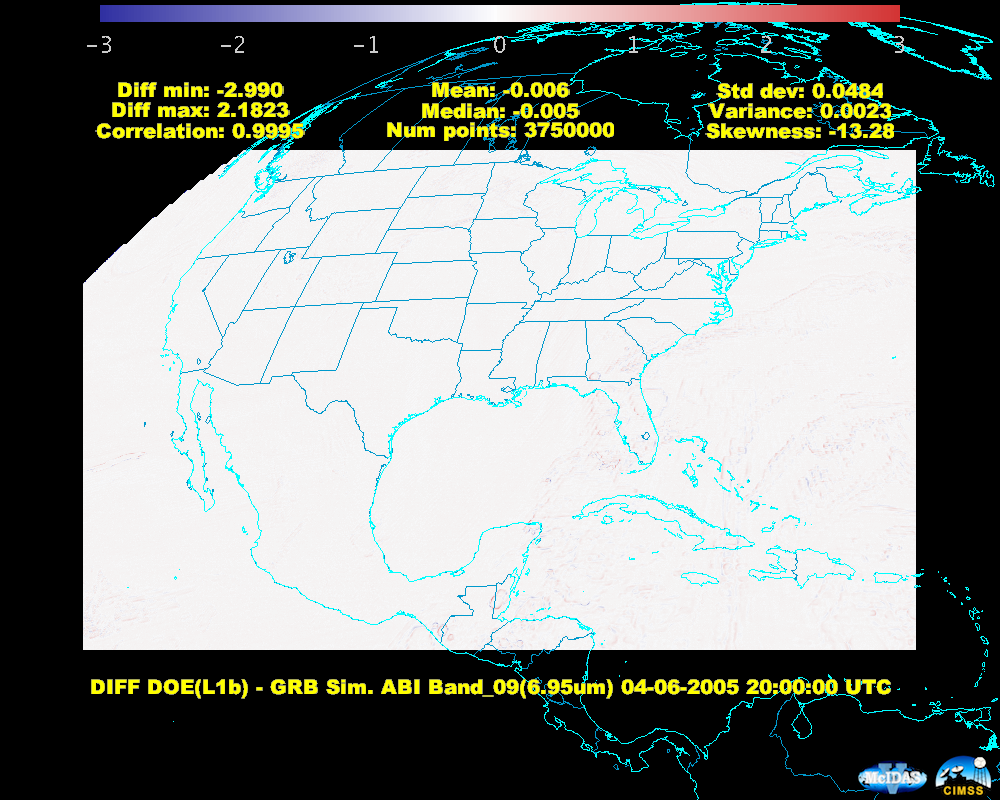 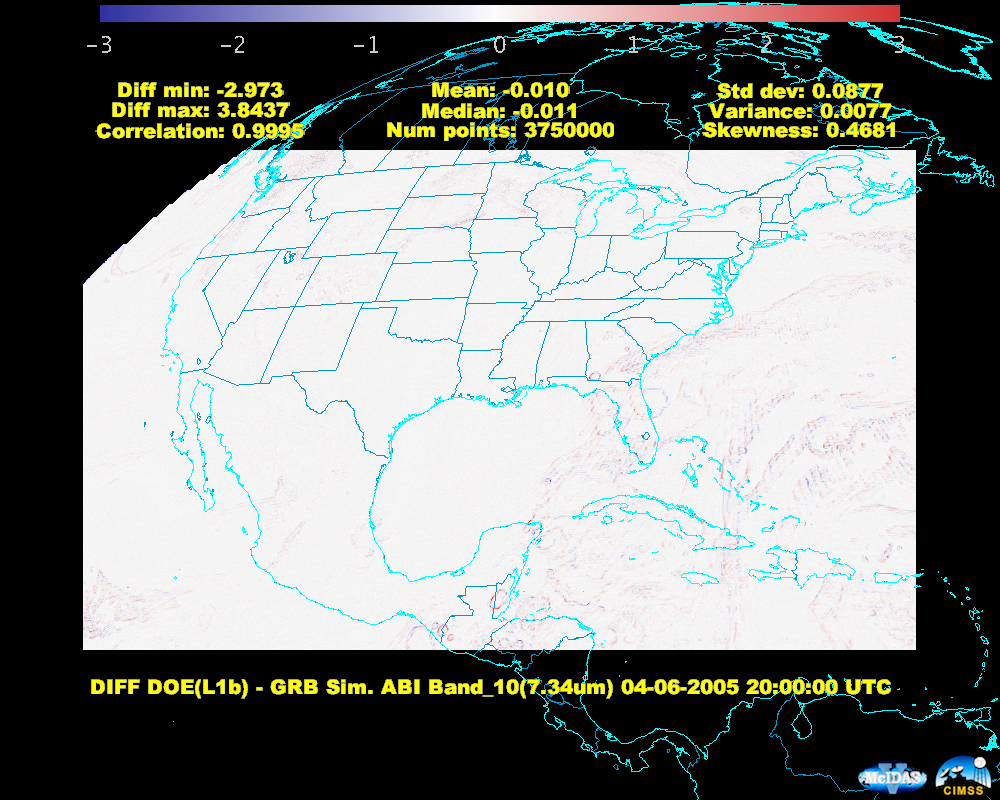 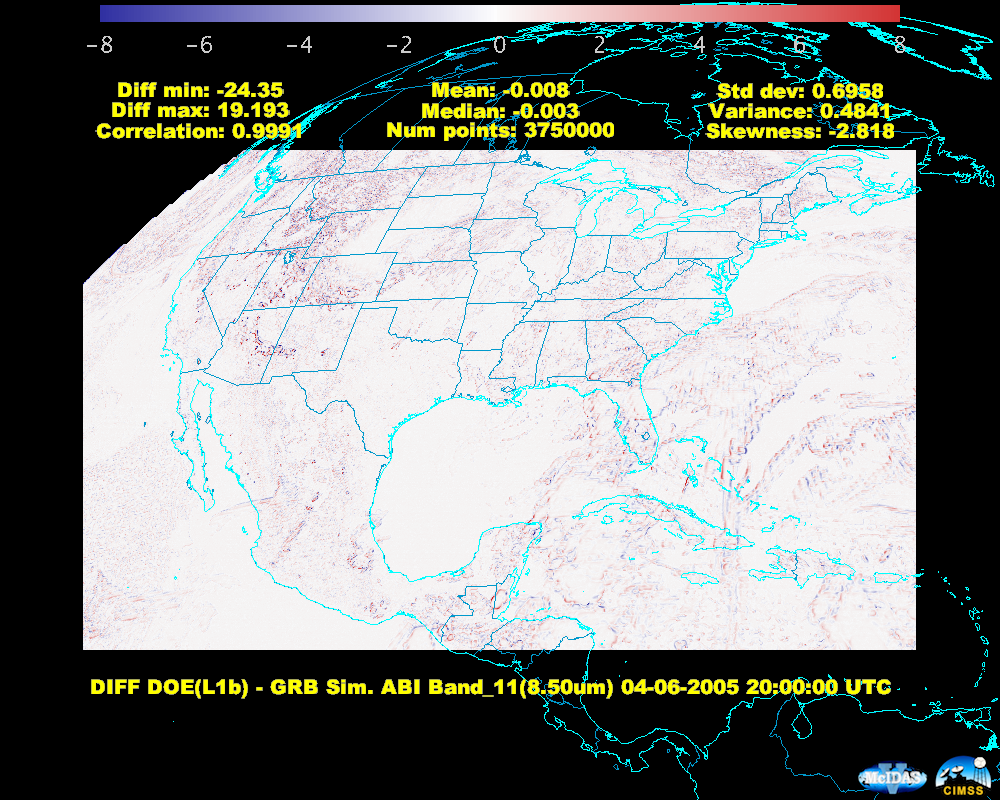 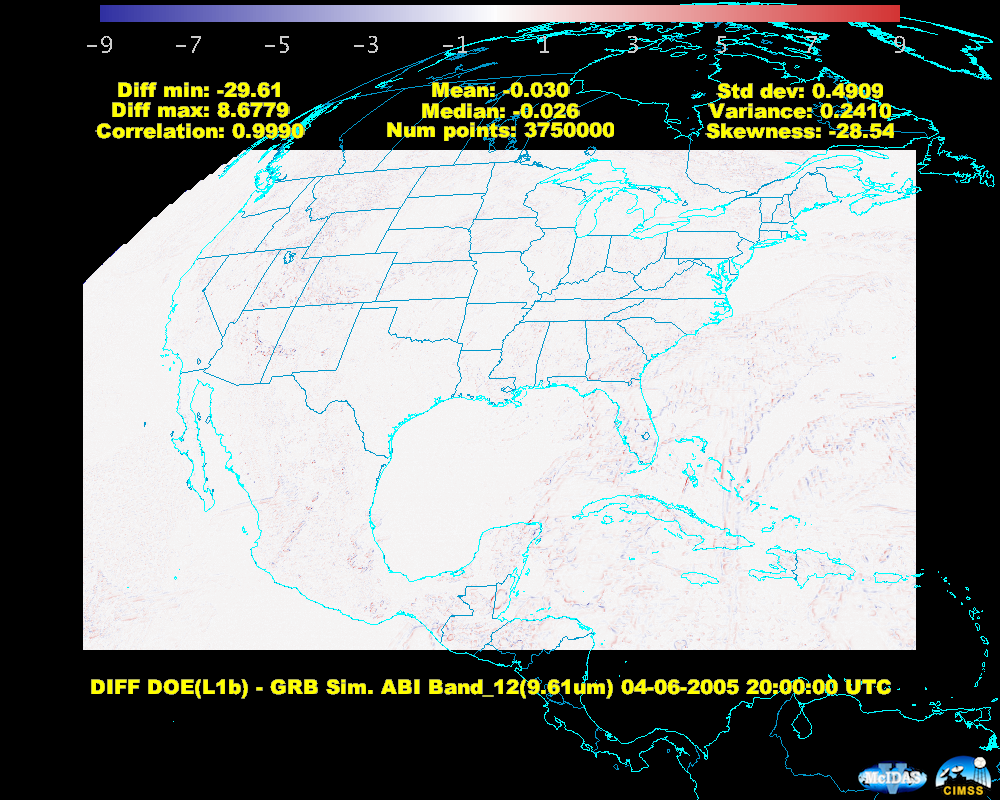 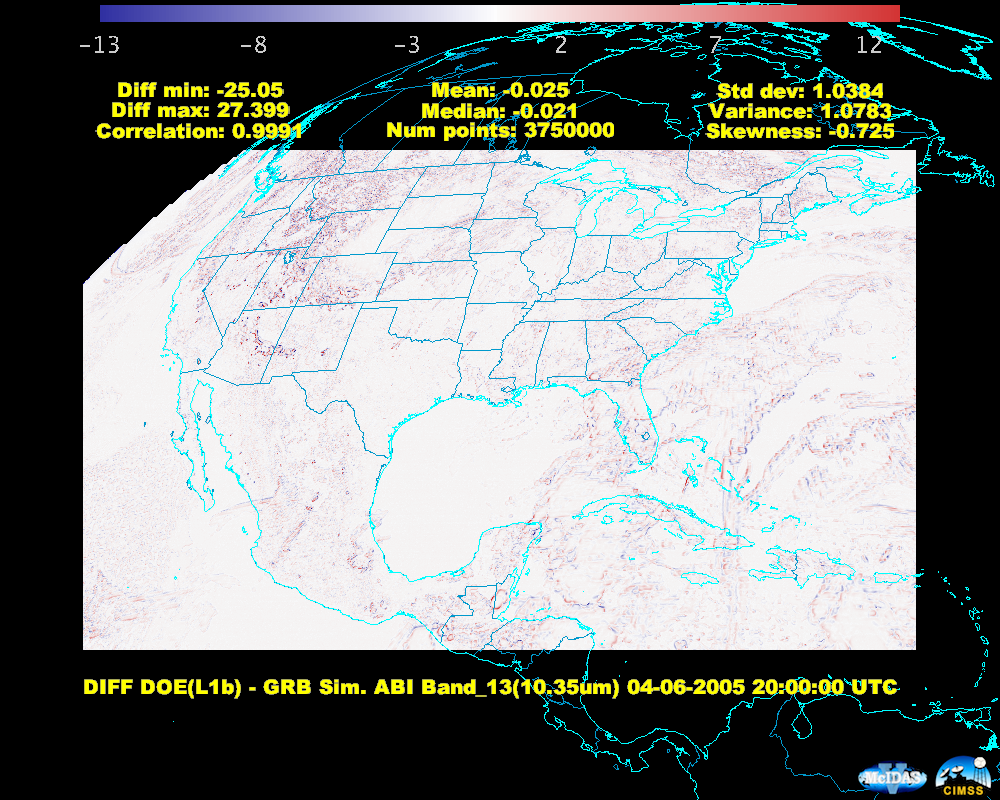 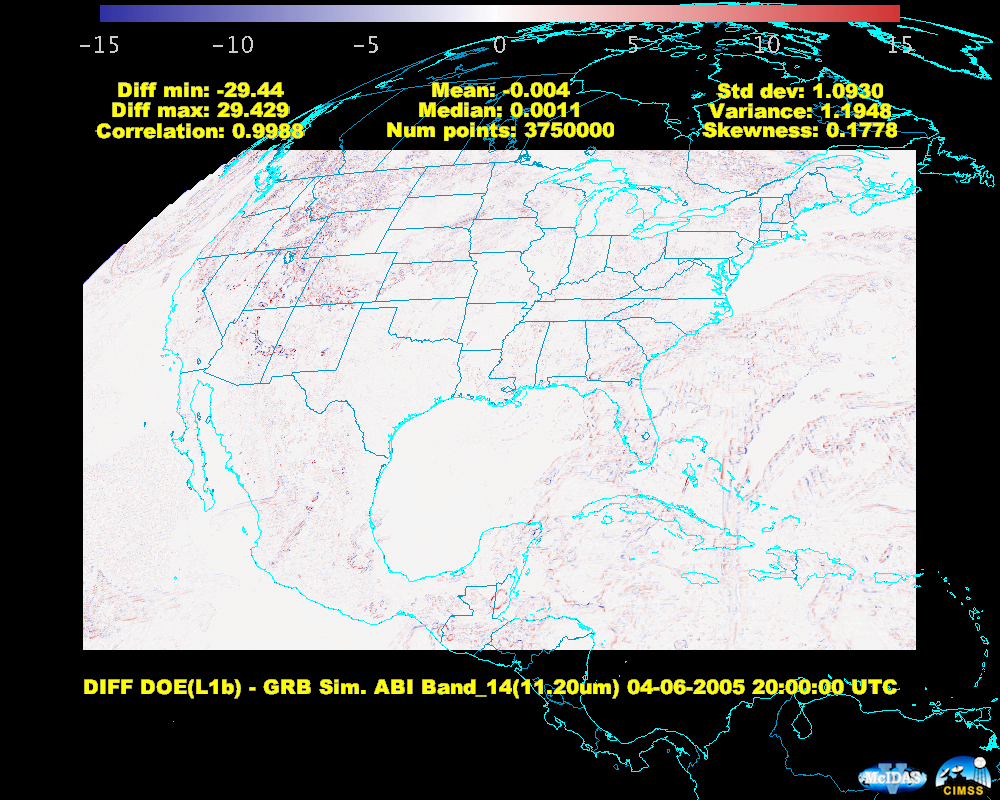 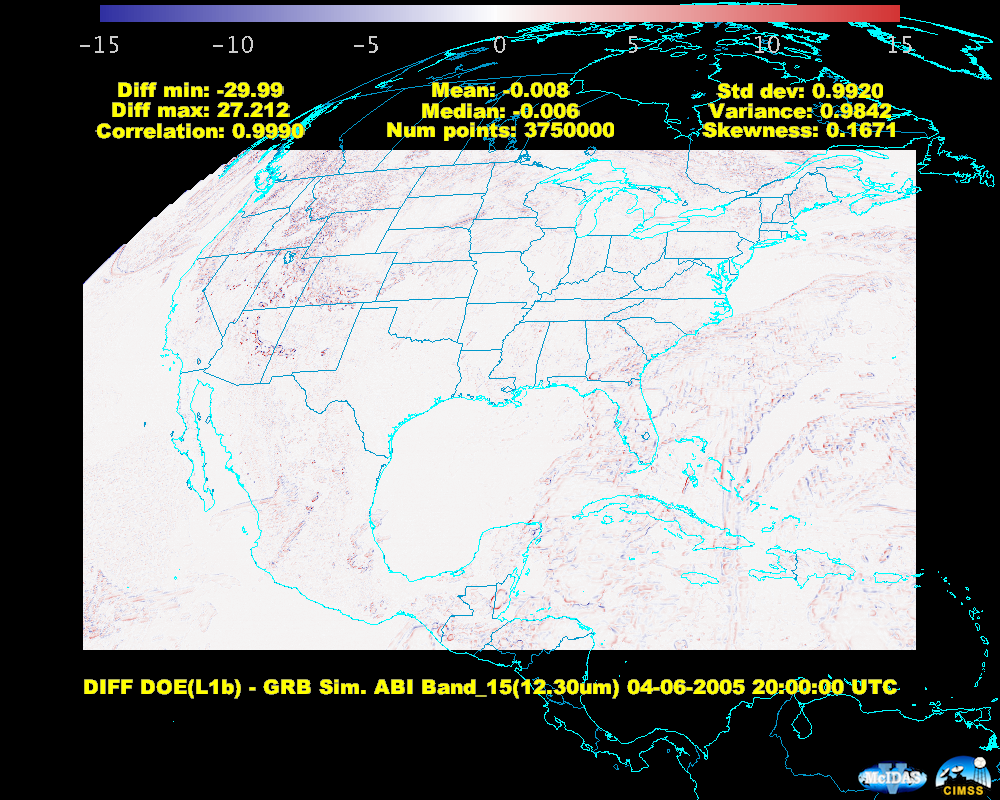 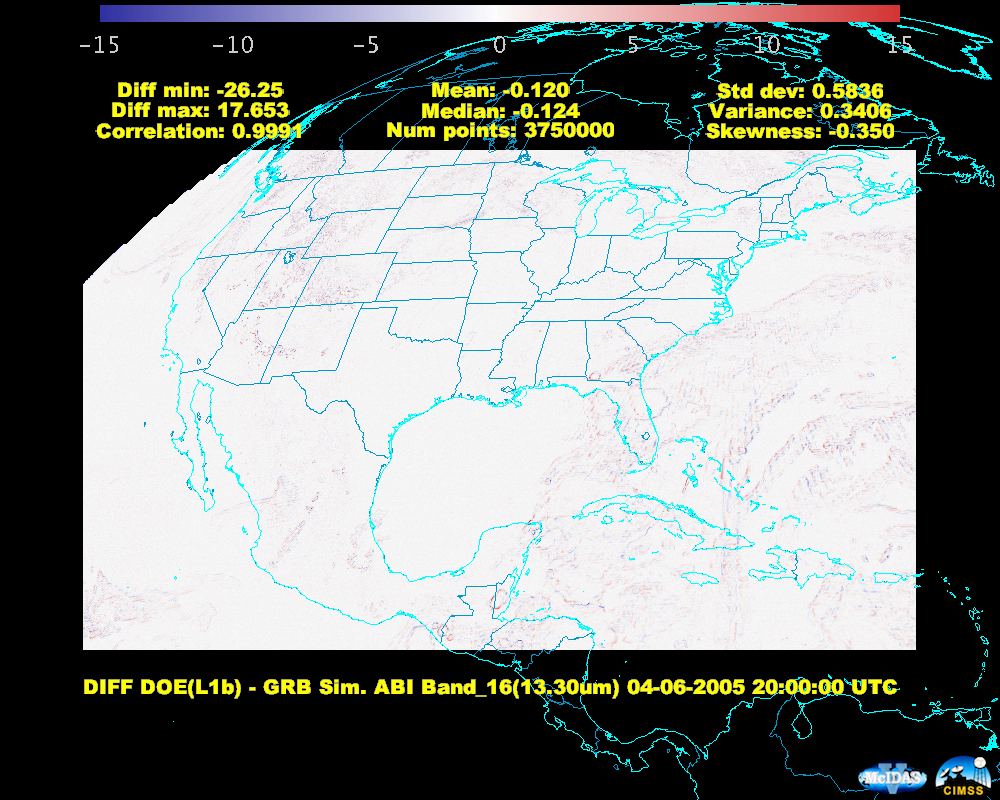